High-intensity femtosecond laser irradiation experiments on polymer targets doped with gold nanorods
Márk Aladi, Ádám Inger, Miklós Á. Kedves, B. Ráczkevi
Wigner Research Centre for Physics
NAPLIFE Collaboration
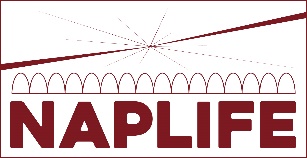 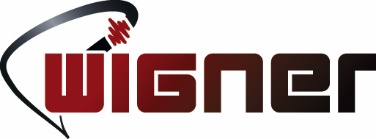 Introduction
Motivation, purpose
Detection of plasmonic amplification, e.g. higher energy protons, ions
Detection of fusion products, e.g. alpha particles, Deuterium
Experiments at Wigner
LIBS (laser induced breakdown spectroscopy), MS (mass spectrometry)
Reflection/transmission measurements
Study of the effect of the laser contrast
Measurements at the ELI-ALPS laser facility (in cooperation with NLTL group from the Univerity of Szeged)
Thomson Parabola Spectrometer 
Nuclear trace detectors
Nuclear particle detectors  (by colleagues from ATOMKI)
Preliminary results
Conclusions, further plans (Márk Aladi’s talk)
Reflection/transmission measurements at Wigner RCP
Arrangement                                                            Results
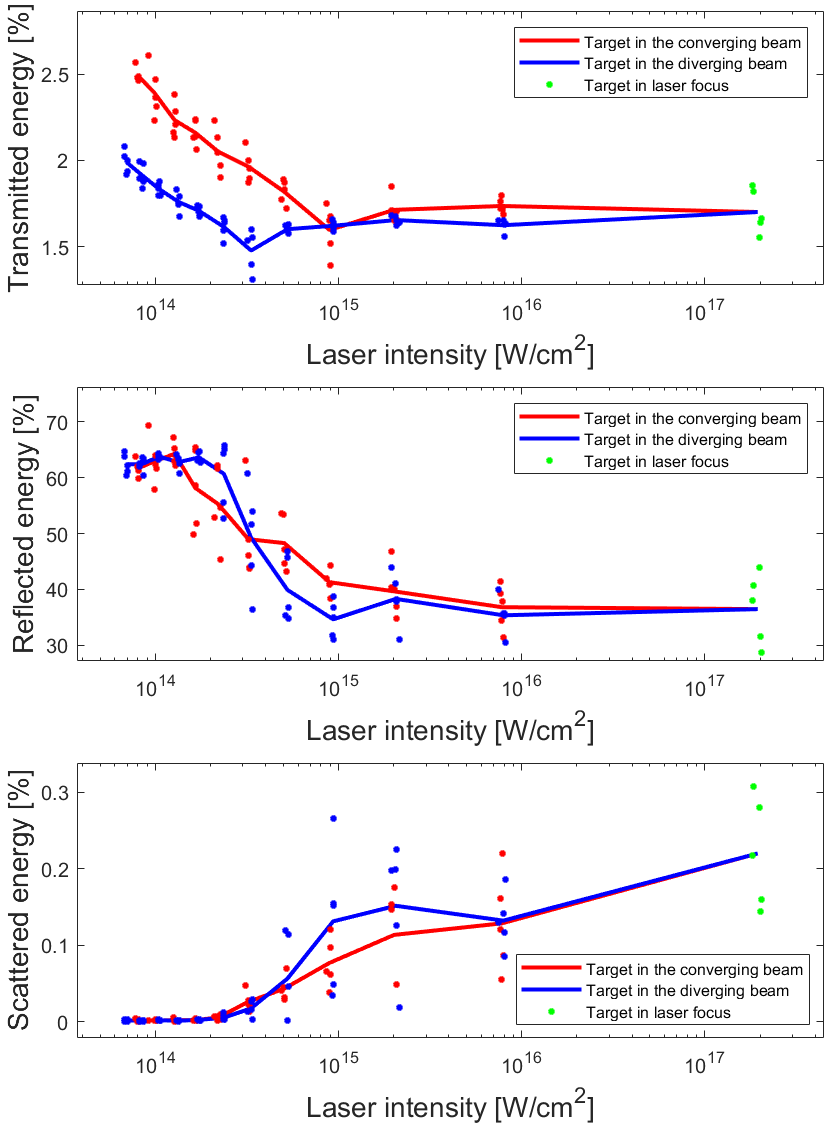 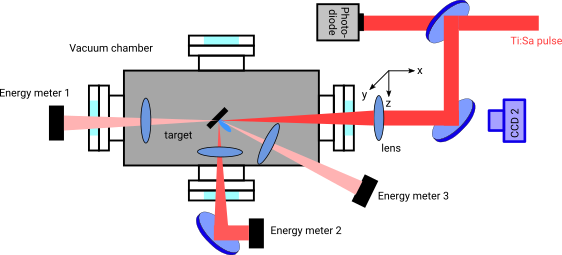 Laser contrast studies at Wigner RCP
Parameters of the Coherent Hidra laser at Wigner RCP laser plasma laboratory
Maximum pulse energy: 30 mJ
Minimum pulse duration: 40 fs
Central wavelength: ~800 nm
Repetition rate: 10 Hz
Beam diameter (1/e2): 15 mm
Contrast (ns): 106 with pulse slicer (no specification for ps contrast)
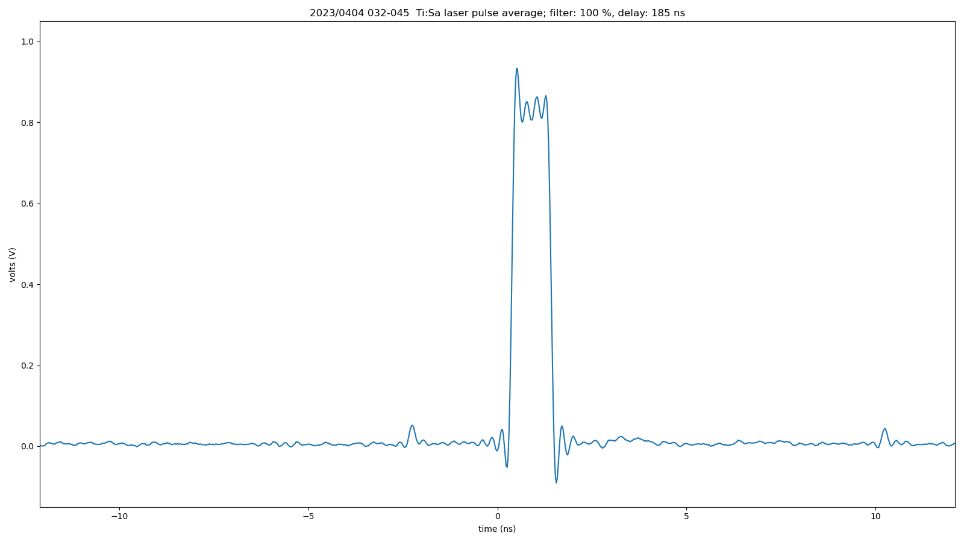 Recent measurements with a photodiode:

prepulse at -2.8 ns
Contrast measurements with our new 3rd order autocorrelator
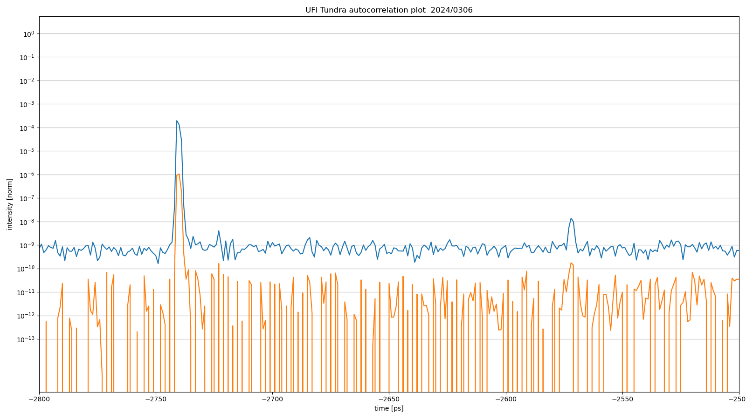 Prepulse at -2.8 ns with original setting and after the optimization of the pulse slicer delay
3rd order autocorrelation signals full and ps range
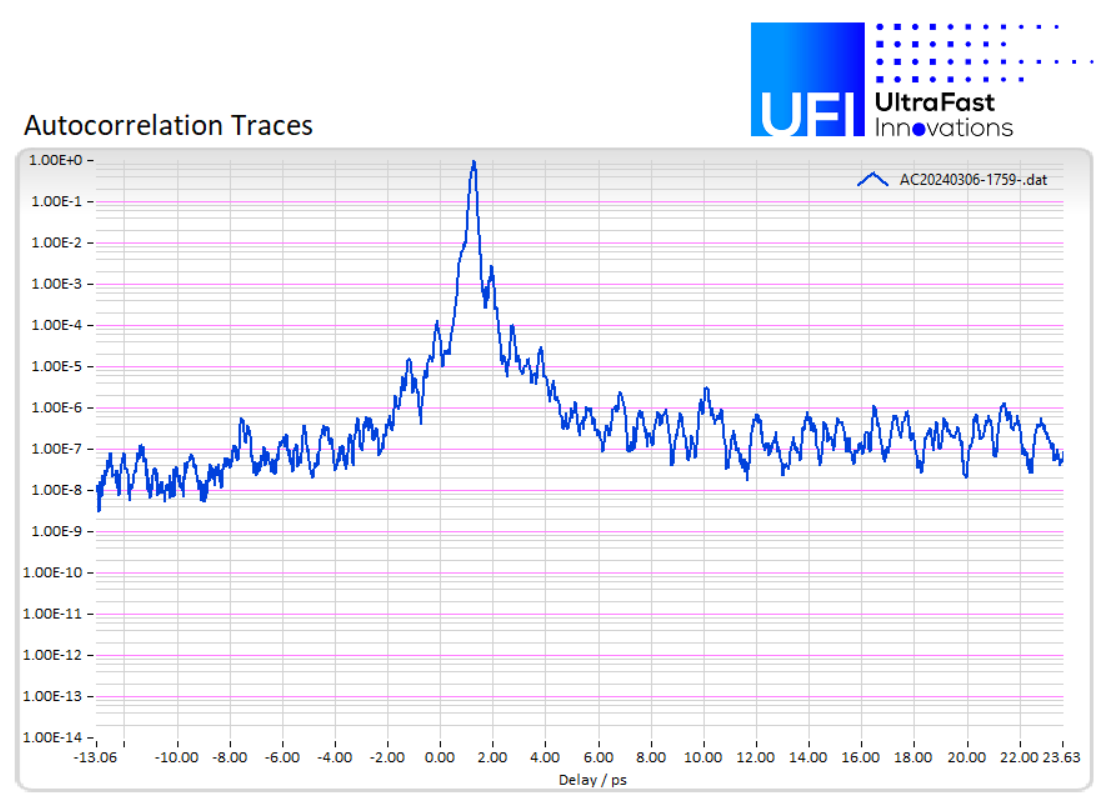 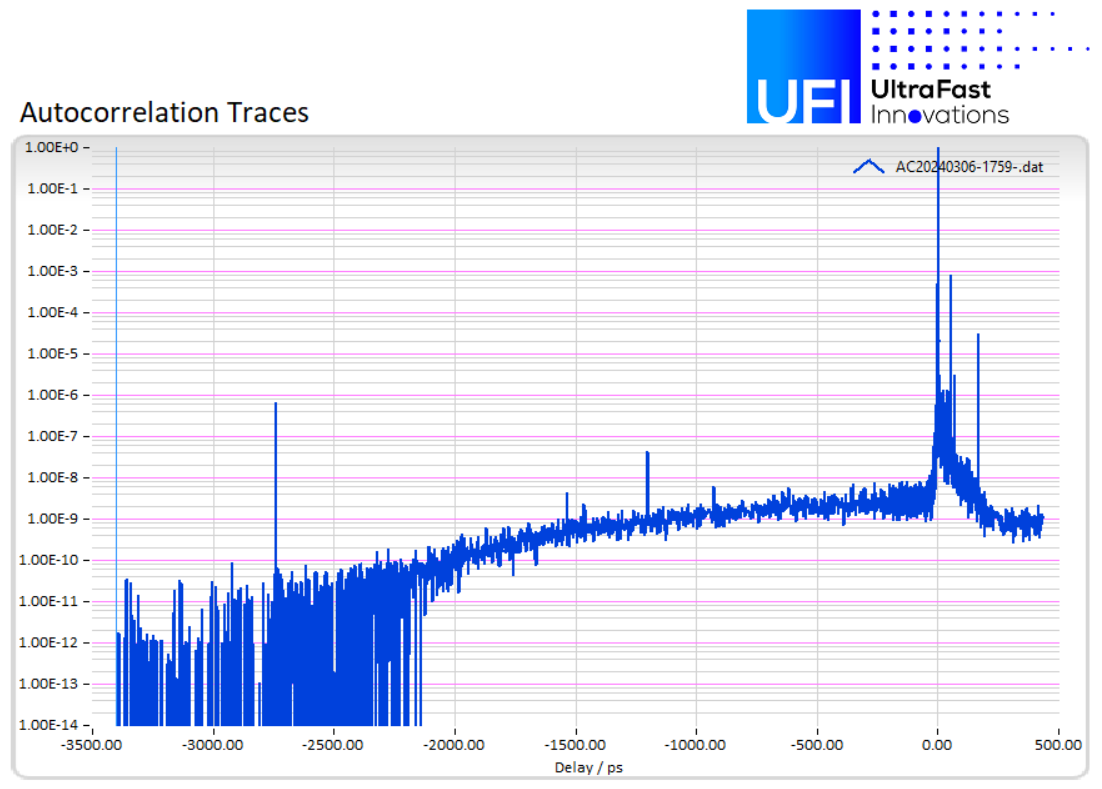 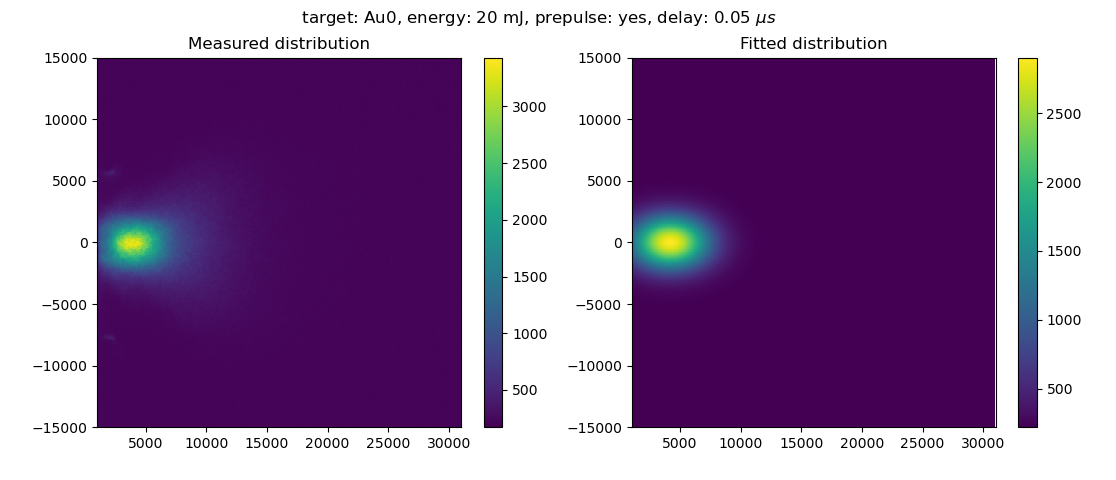 Plasma plume with prepulse

Maxwell-Boltzmann fit:
 v = 9∙104 m/s


 and without prepulse
 v = 1.1∙105 m/s
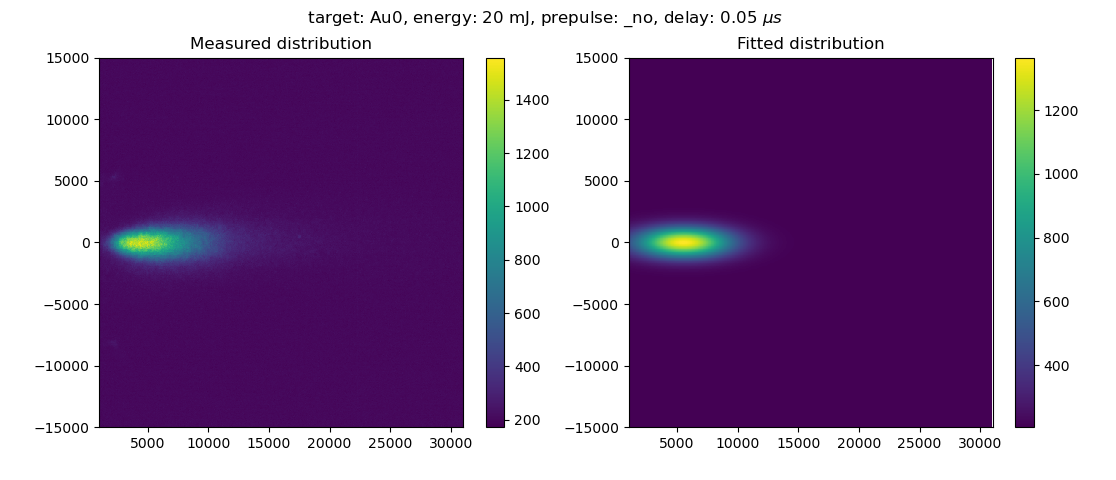 Measurements at the ELI-ALPS laser facility
Laser irradiation of the targets, detection of particles by:
- Thomson Parabola Spectrometer (TPS), in cooperation with Károly Osvay’s group of NLTL lab at the University of Szeged 
- CR-39 trace detector plates
- scintillation detectors for neutron (and X-ray/gamma)
  (by Barna Biró and László Stuhl from ATOMKI , Institute for Nuclear Research))
Laser: Sylos Experiment Alignment parameters:
- max energy ~ 40 mJ from the laser, 70-80% on the target surface
- wavelength centre 825 nm, typical spectrum 750 – 960 nm
- min pulse length 12 fs, longer pulses with negative  chirp
focused beam size min ~ 3 μm
Contrast 1010
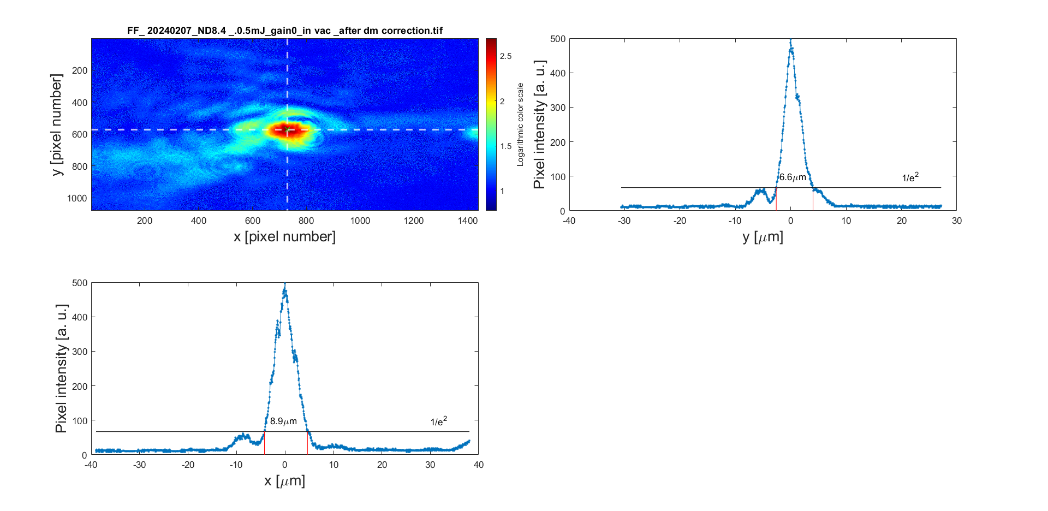 Thomson Parabola Spectrometer
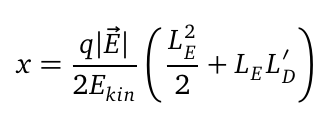 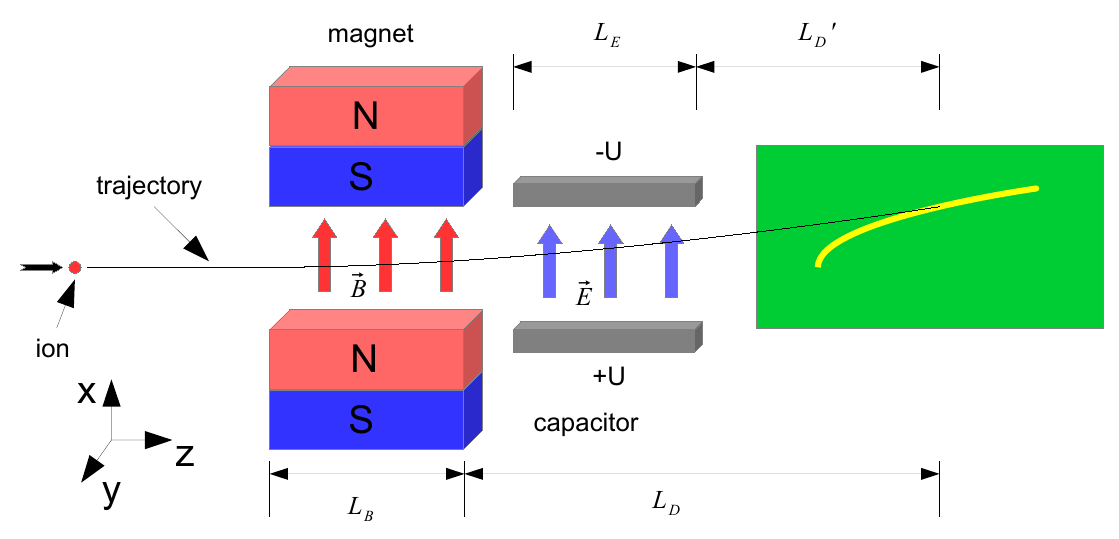 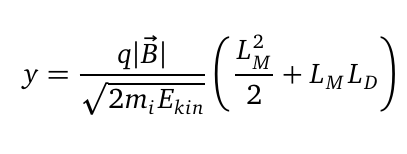 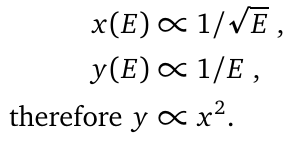 (Master Thesis of Nils Schroeter,  2017)
Experimental system of the NLTL Group of the University of Szeged
(K. Osvay and coworkers)
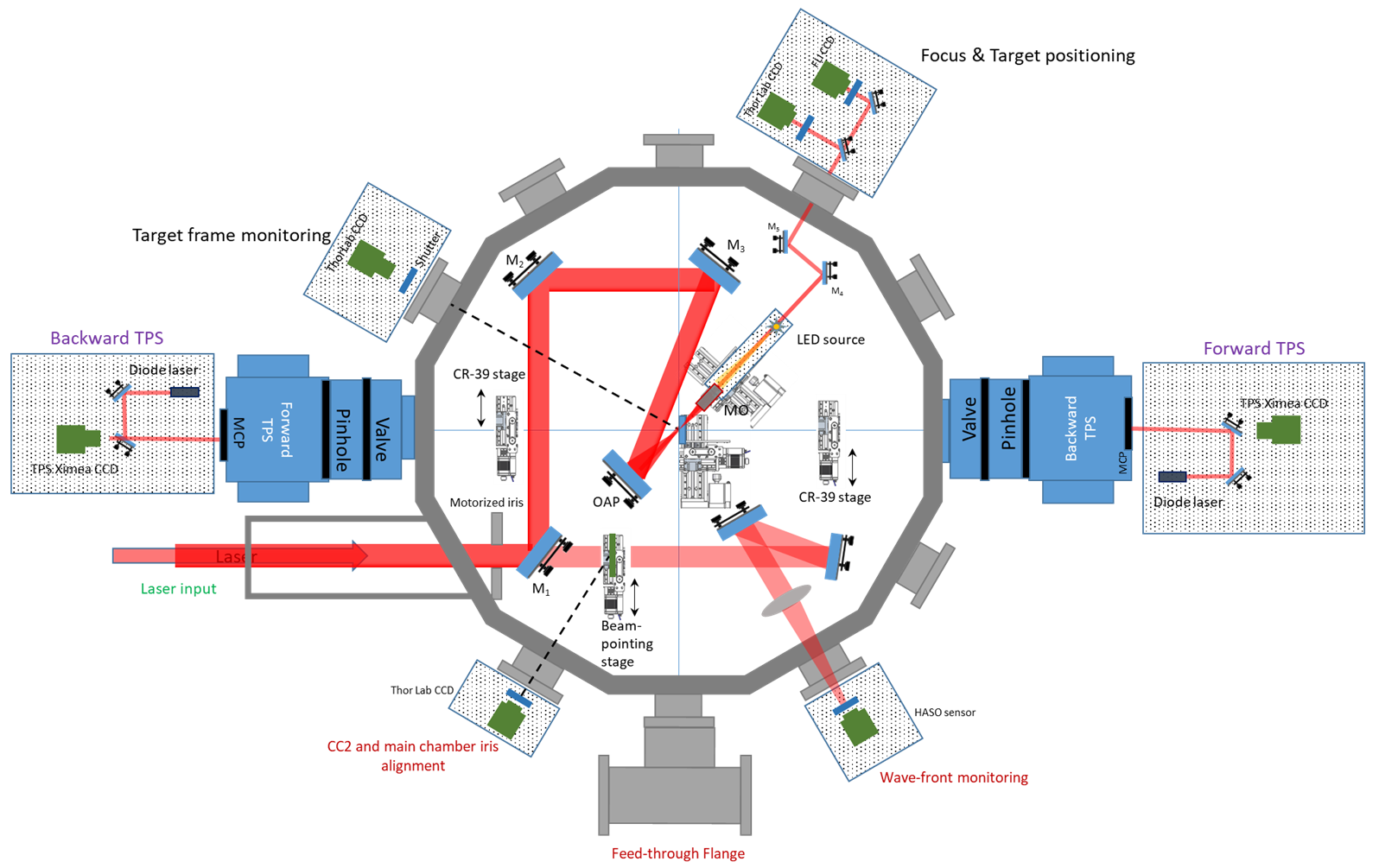 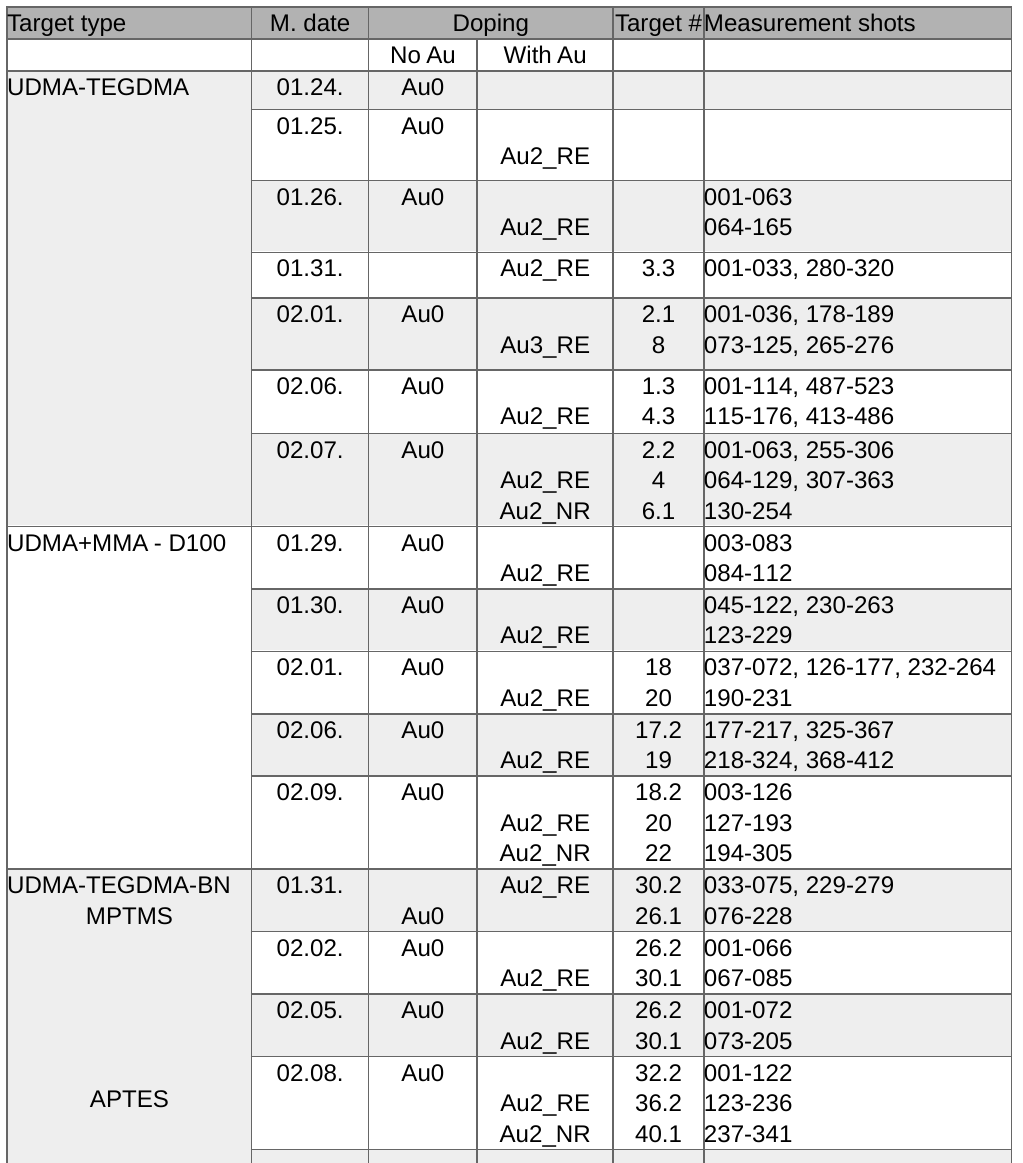 Targets
Target types used in the experiments:

UDMA-TEGDMA
UDMA-MMA, deuterated (D100)
UDMA-TEGDMA with BN

All 3 types:
Au0: without gold nanorods
Au2_RE: with gold nanorods of resonant size (25 x 85 nm)
Au2_NR: with gold nanorods of non-resonant size (25 x 34 nm)

Thicknesses: 150 or 400 μm
Pictures of the targets and holders
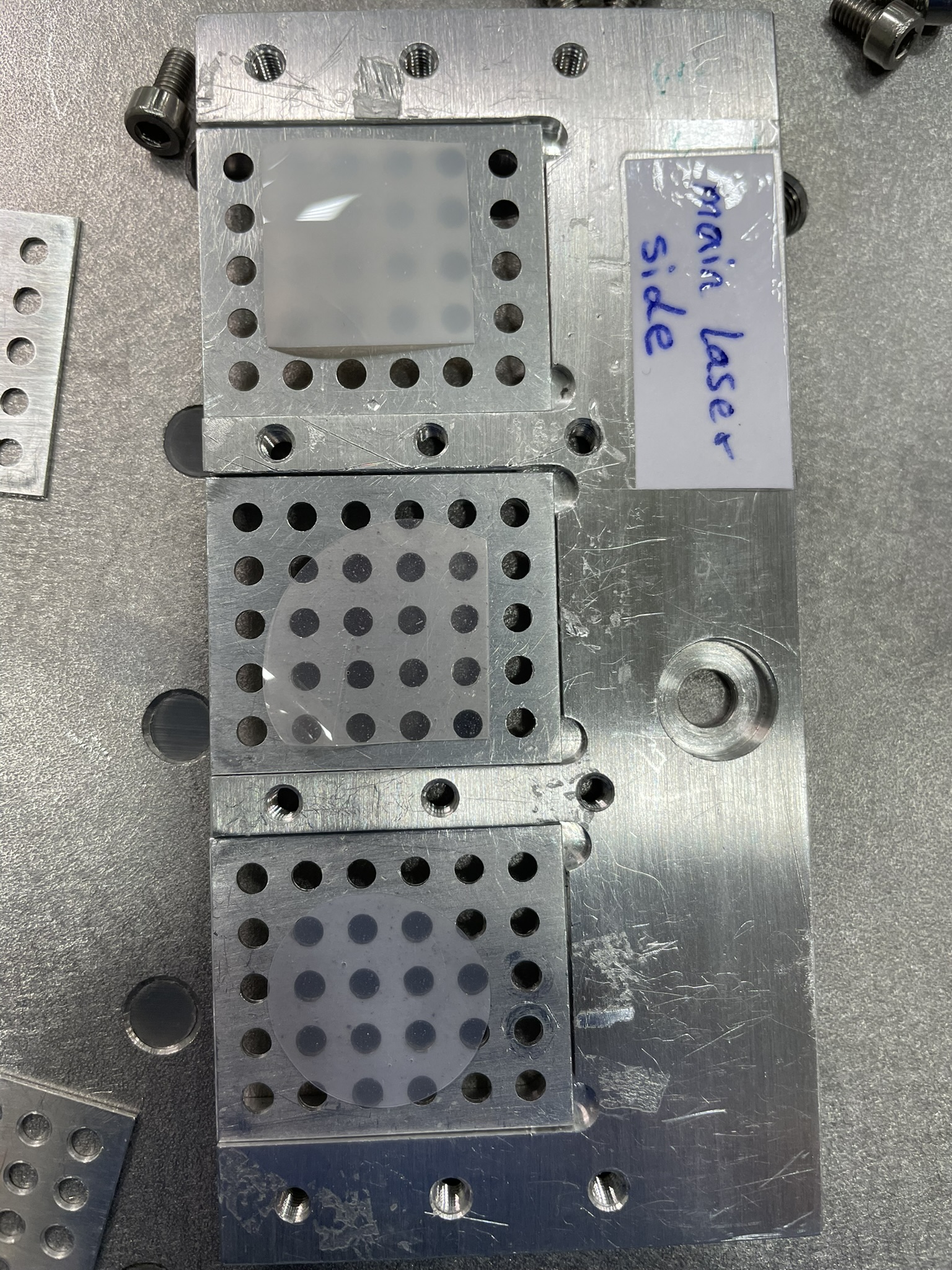 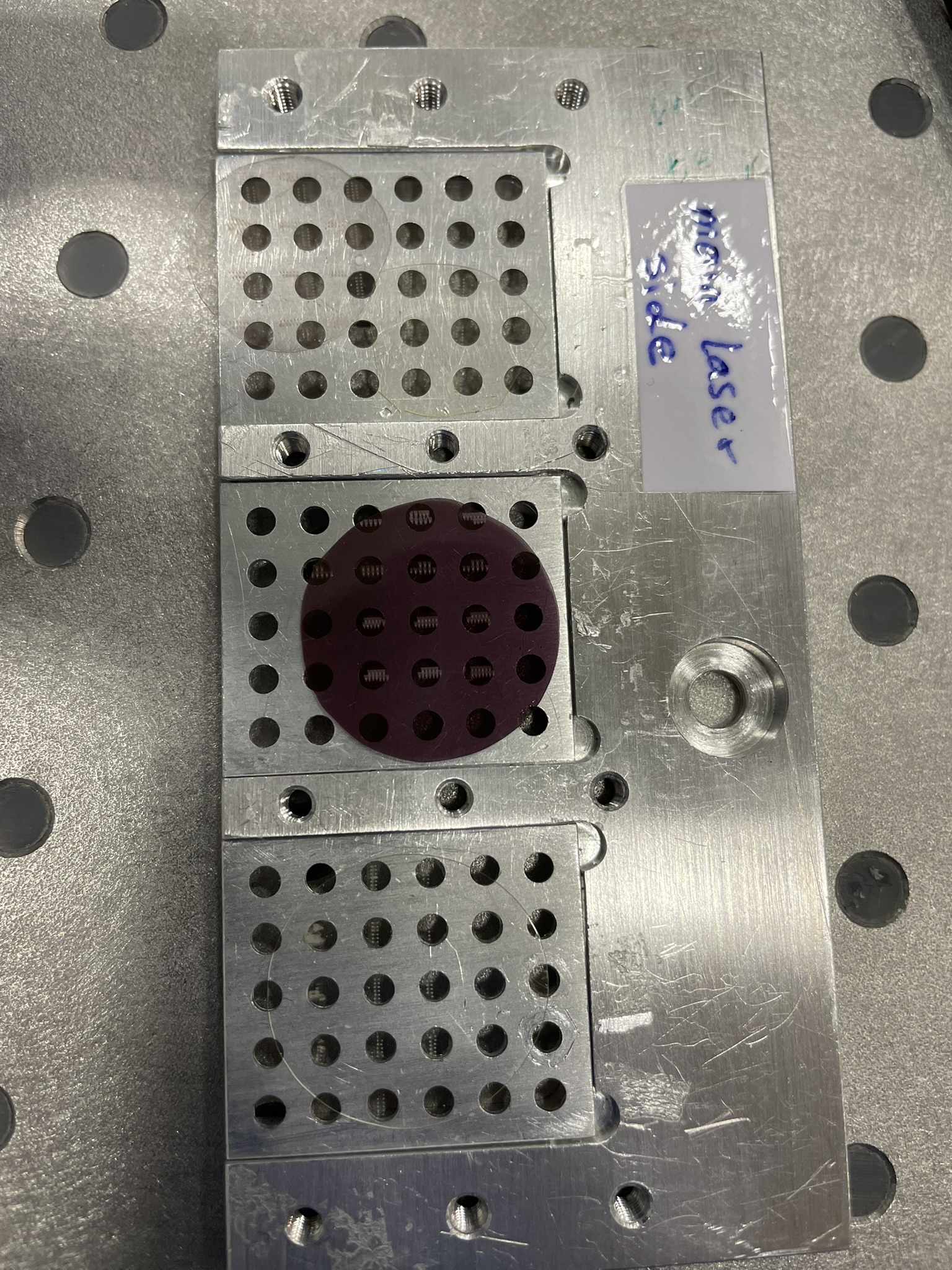 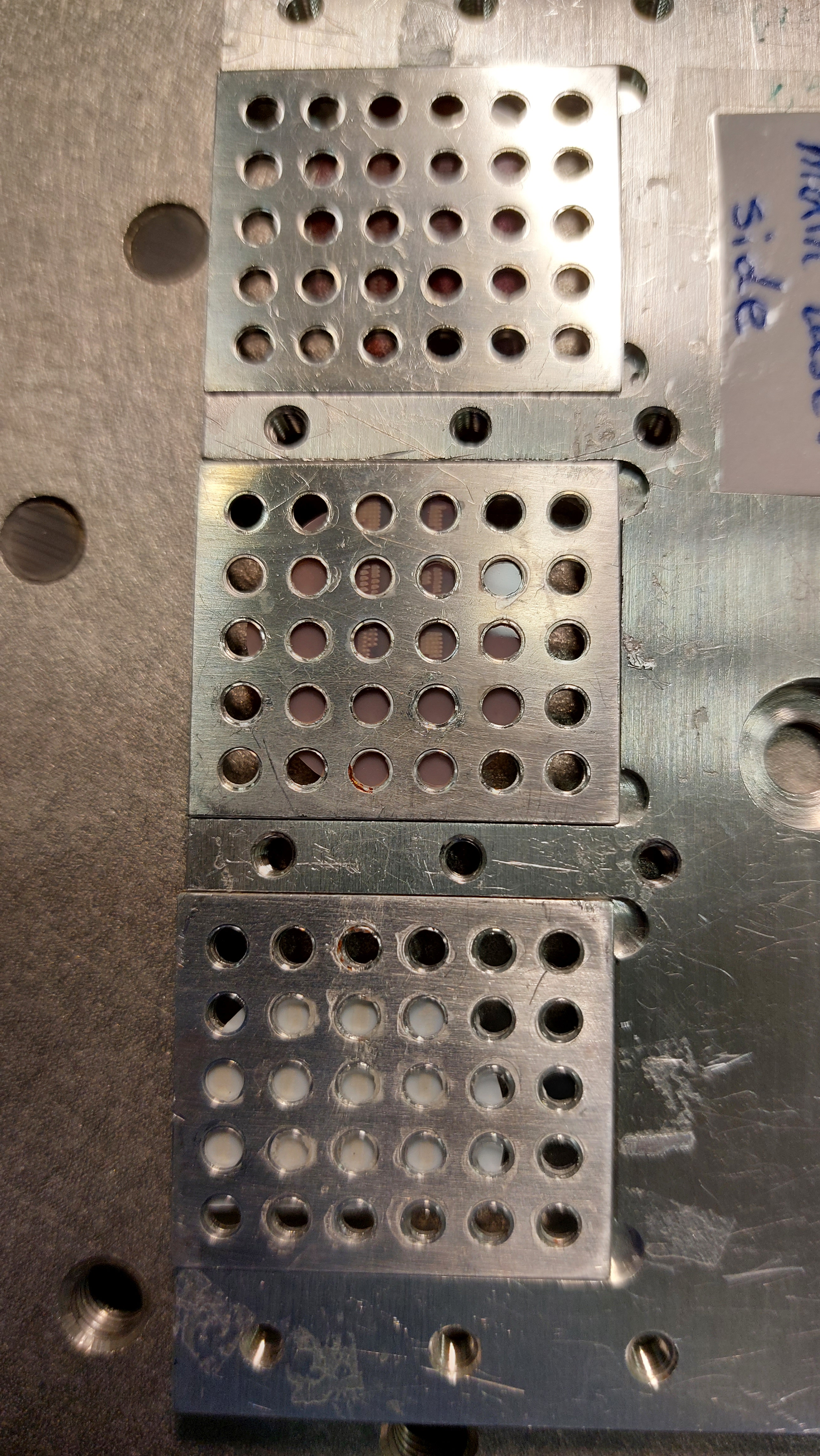 Target inspection during the irradiation
#4 Au2-400
BN-APTES-Au2_NR
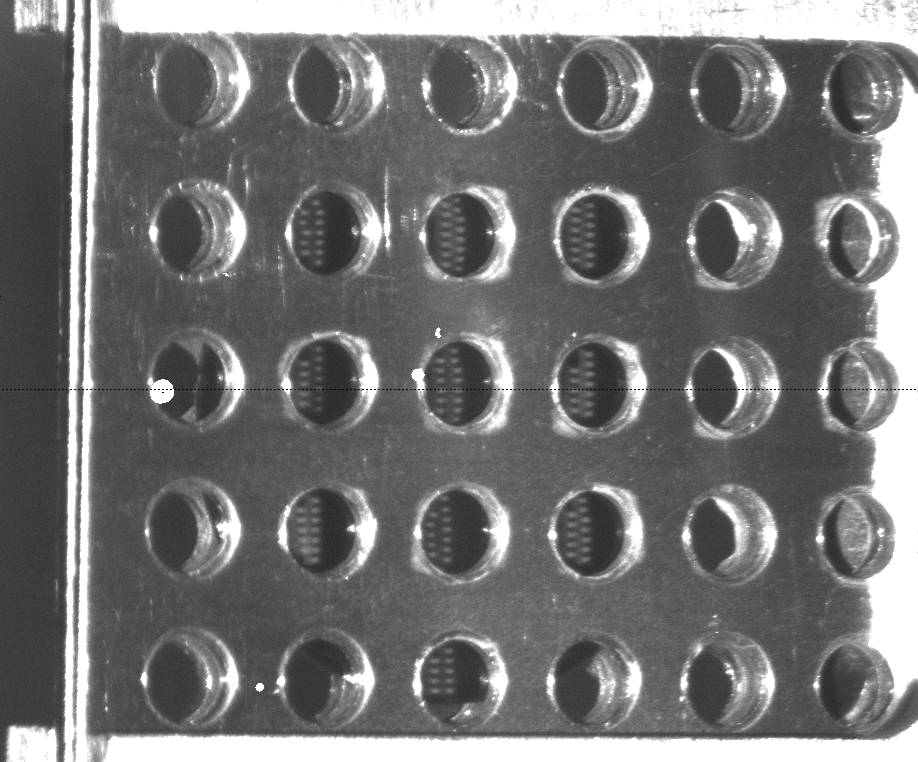 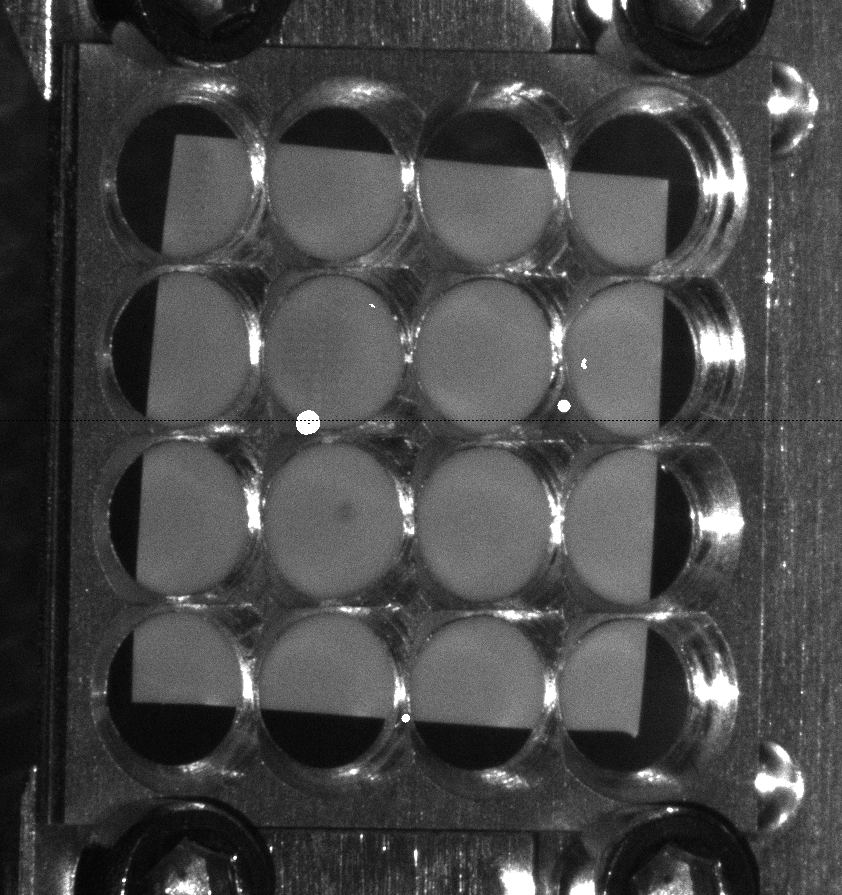 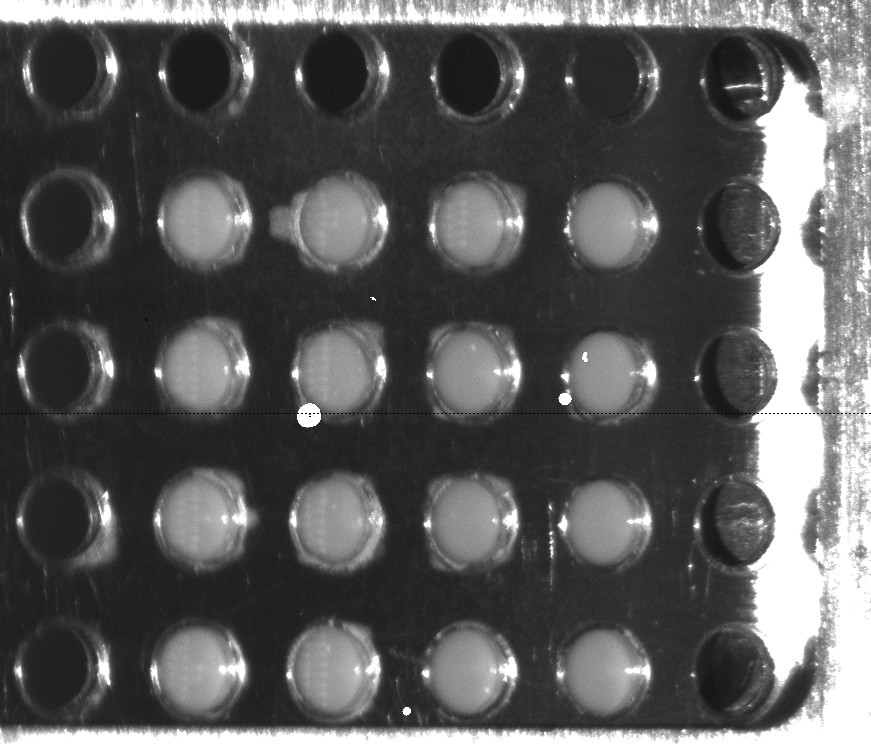 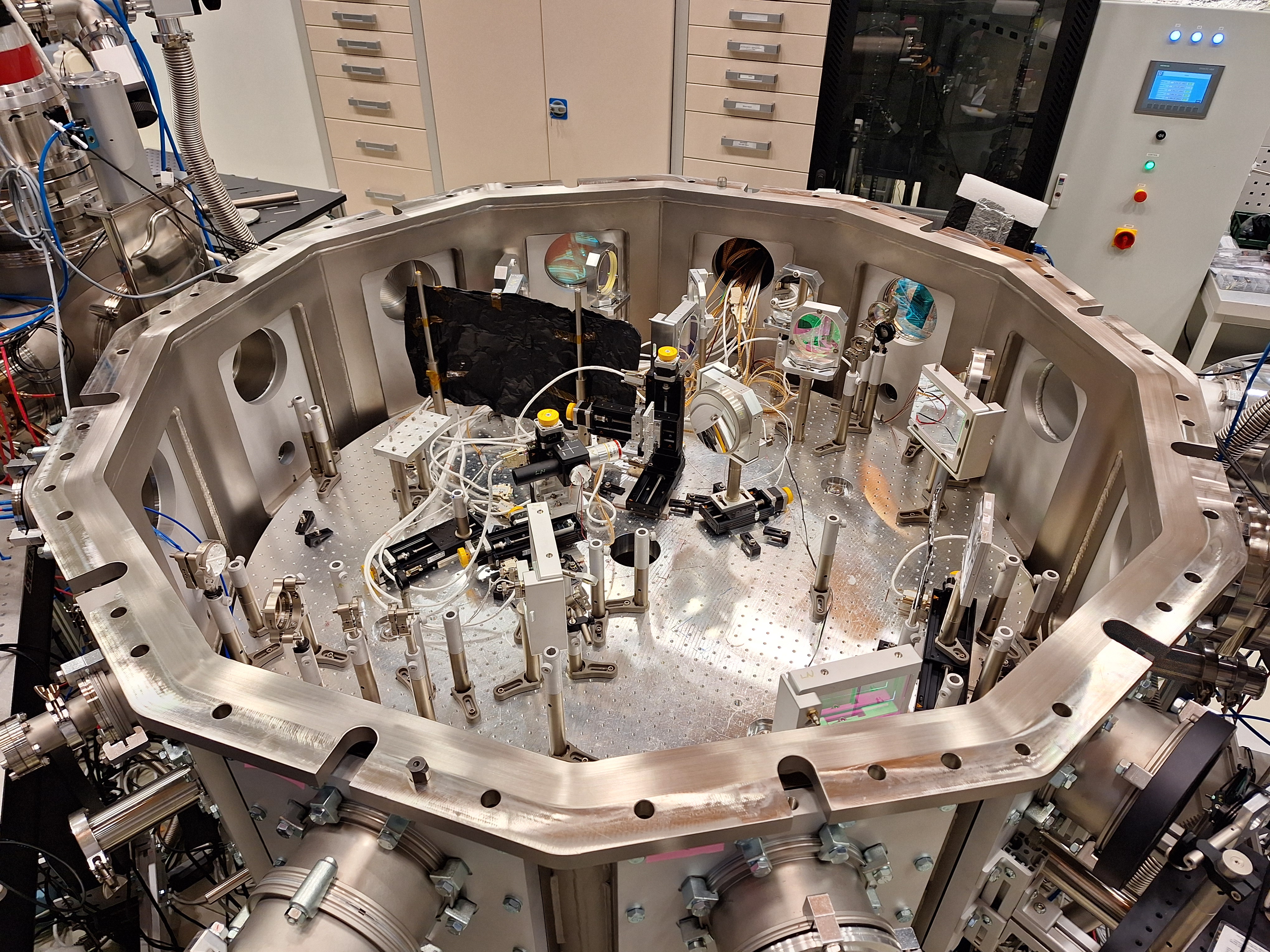 Photos of the experimental set-up
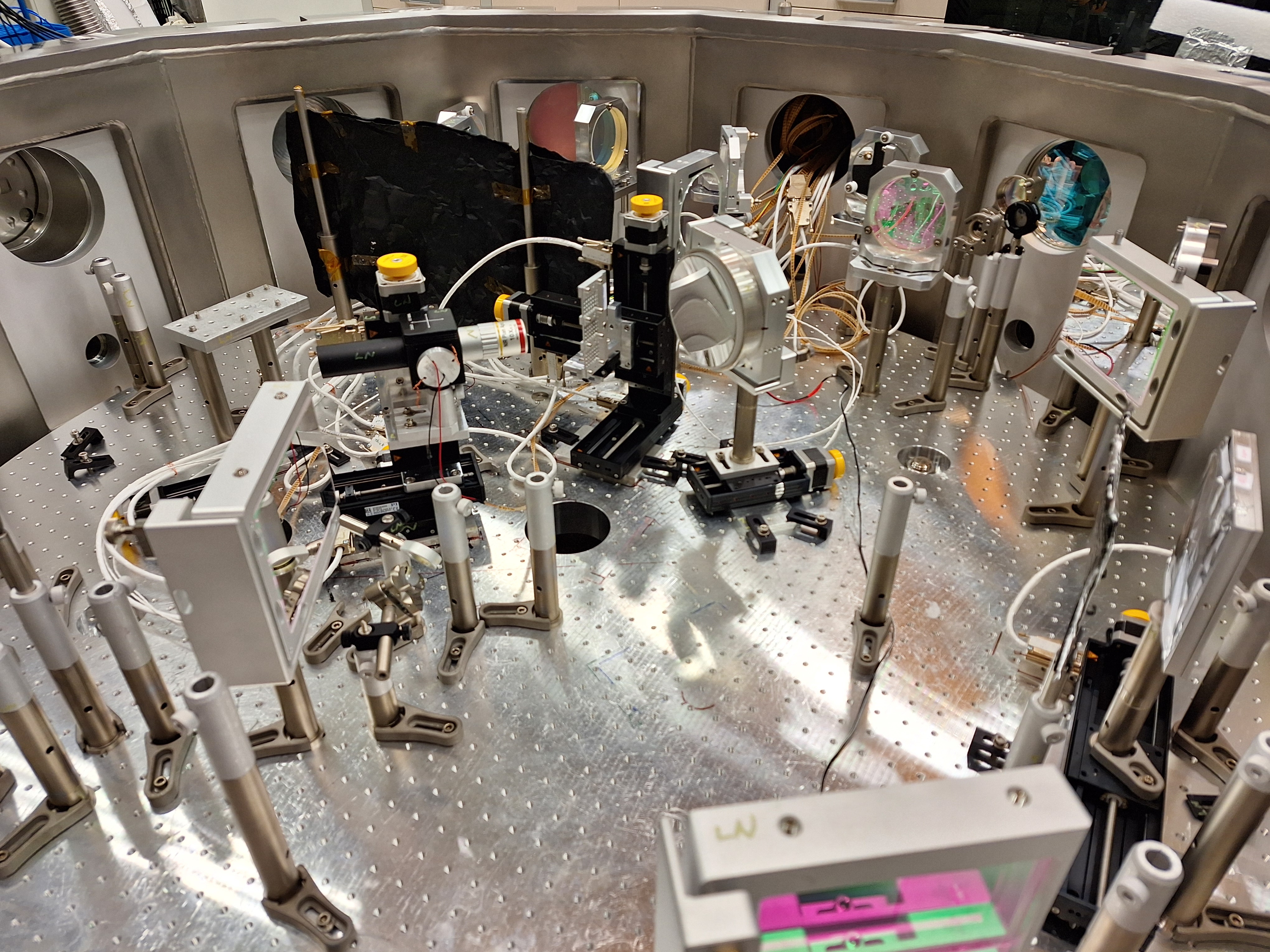 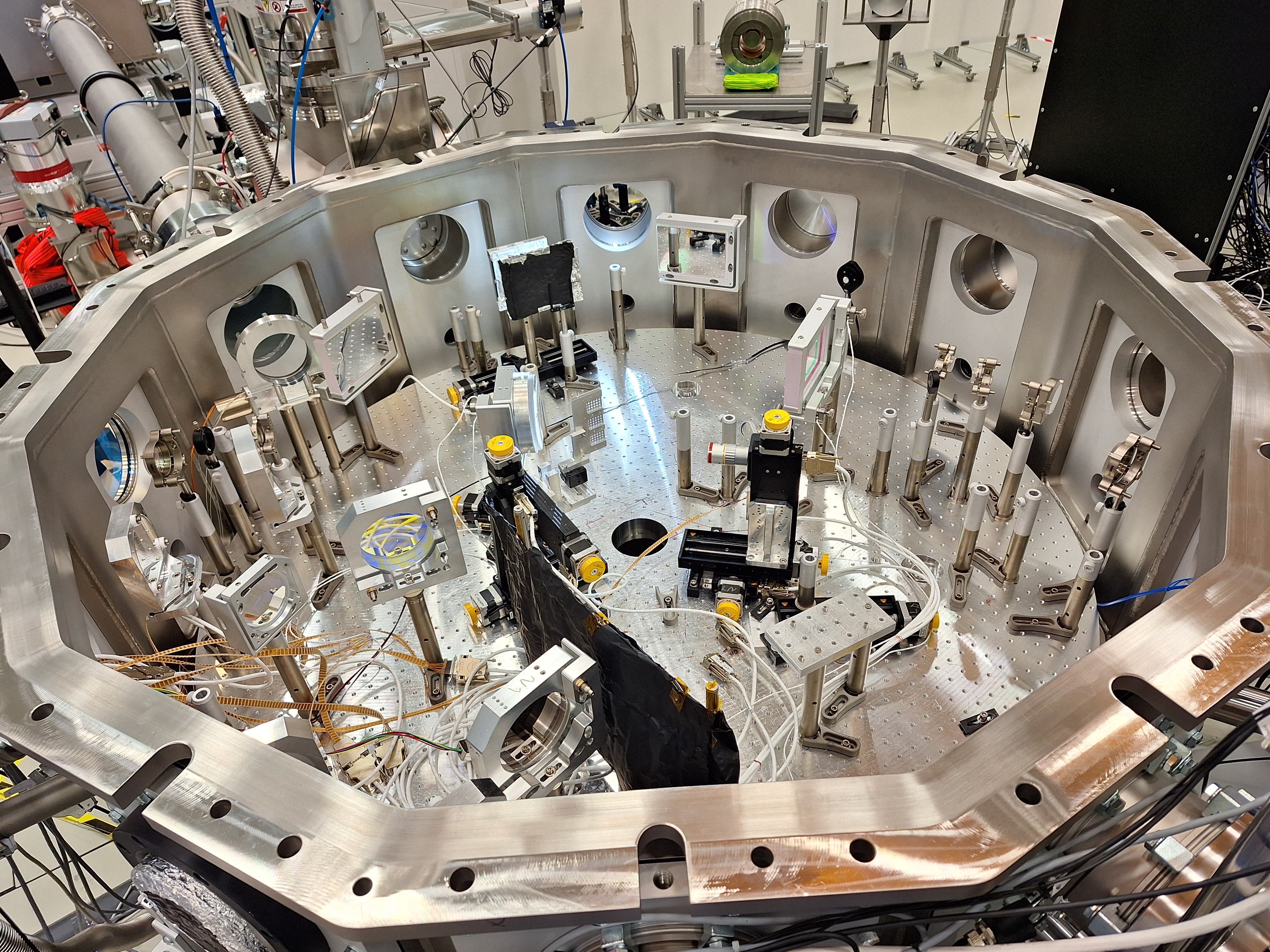 Thomson Parabola Spectrometer                                        MCP
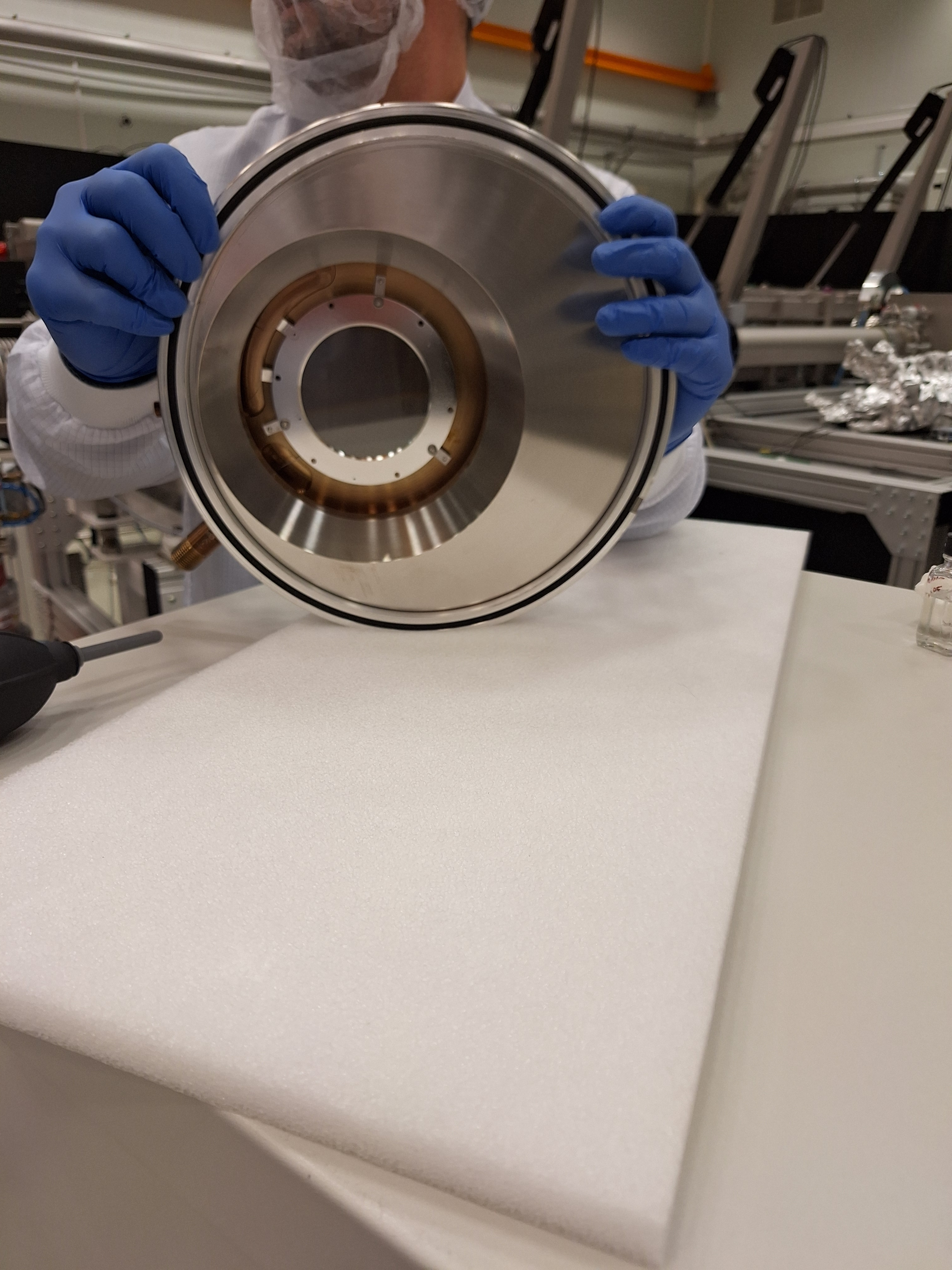 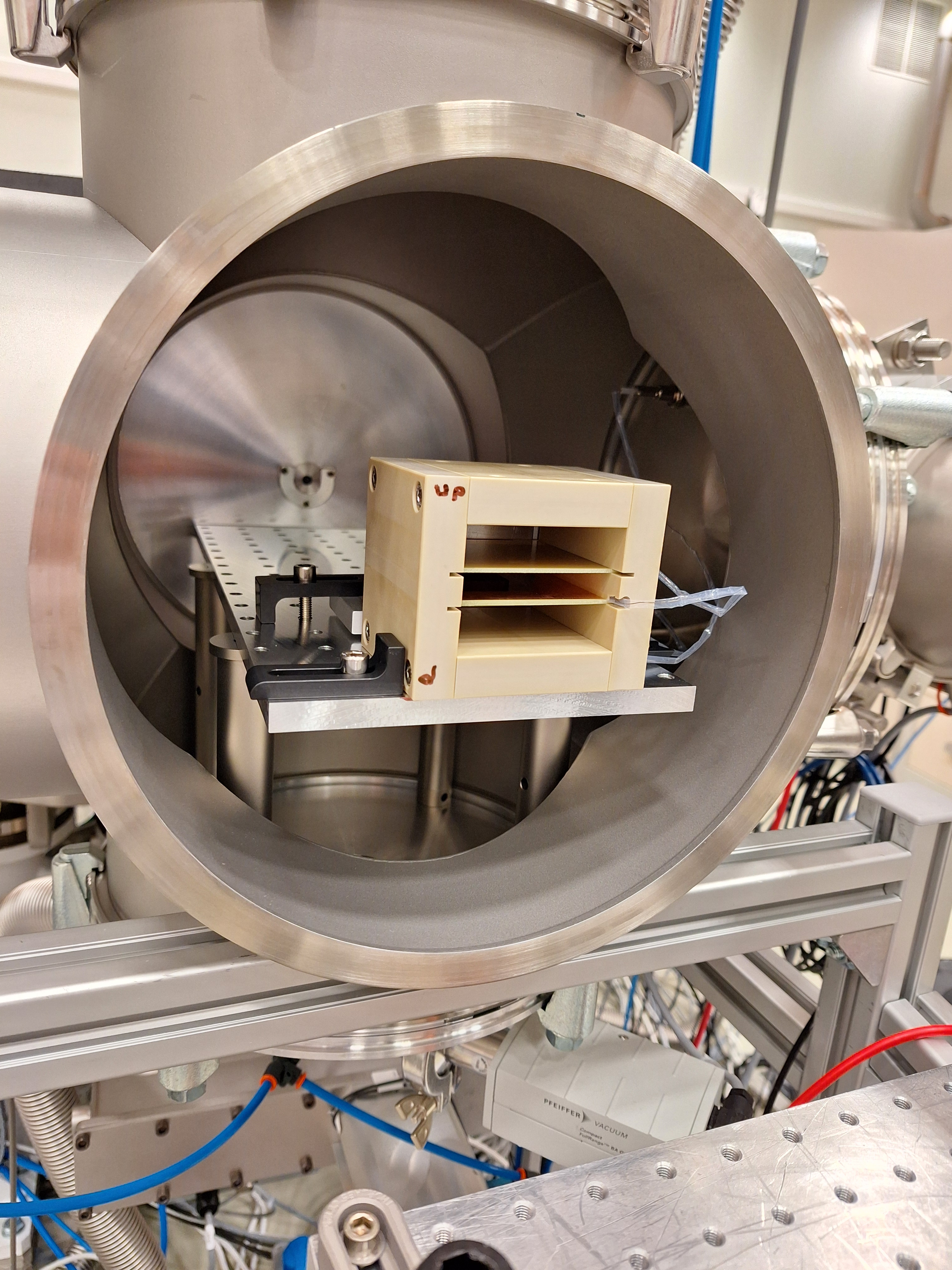 Exposure of CR-39 trace detector plates
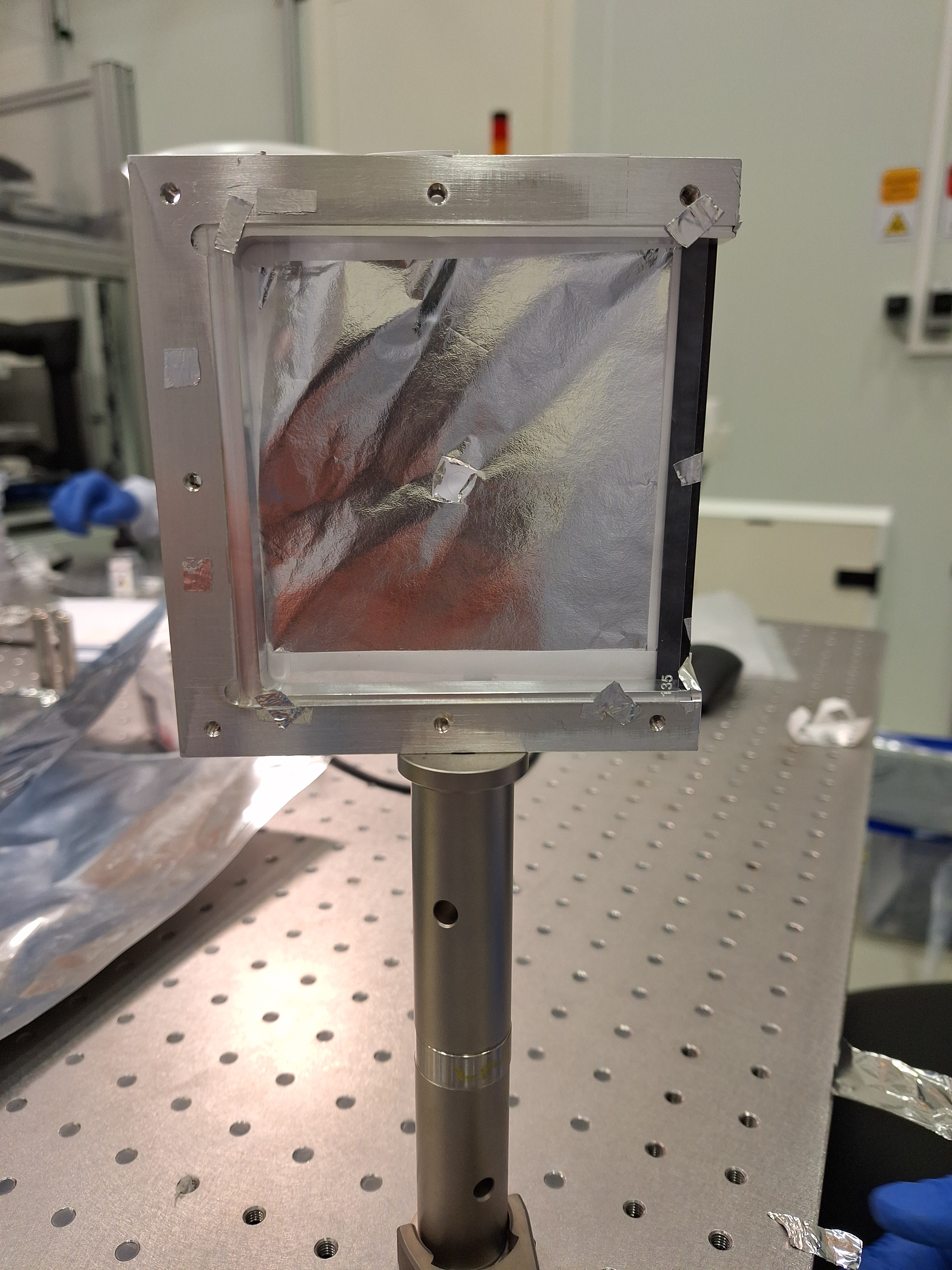 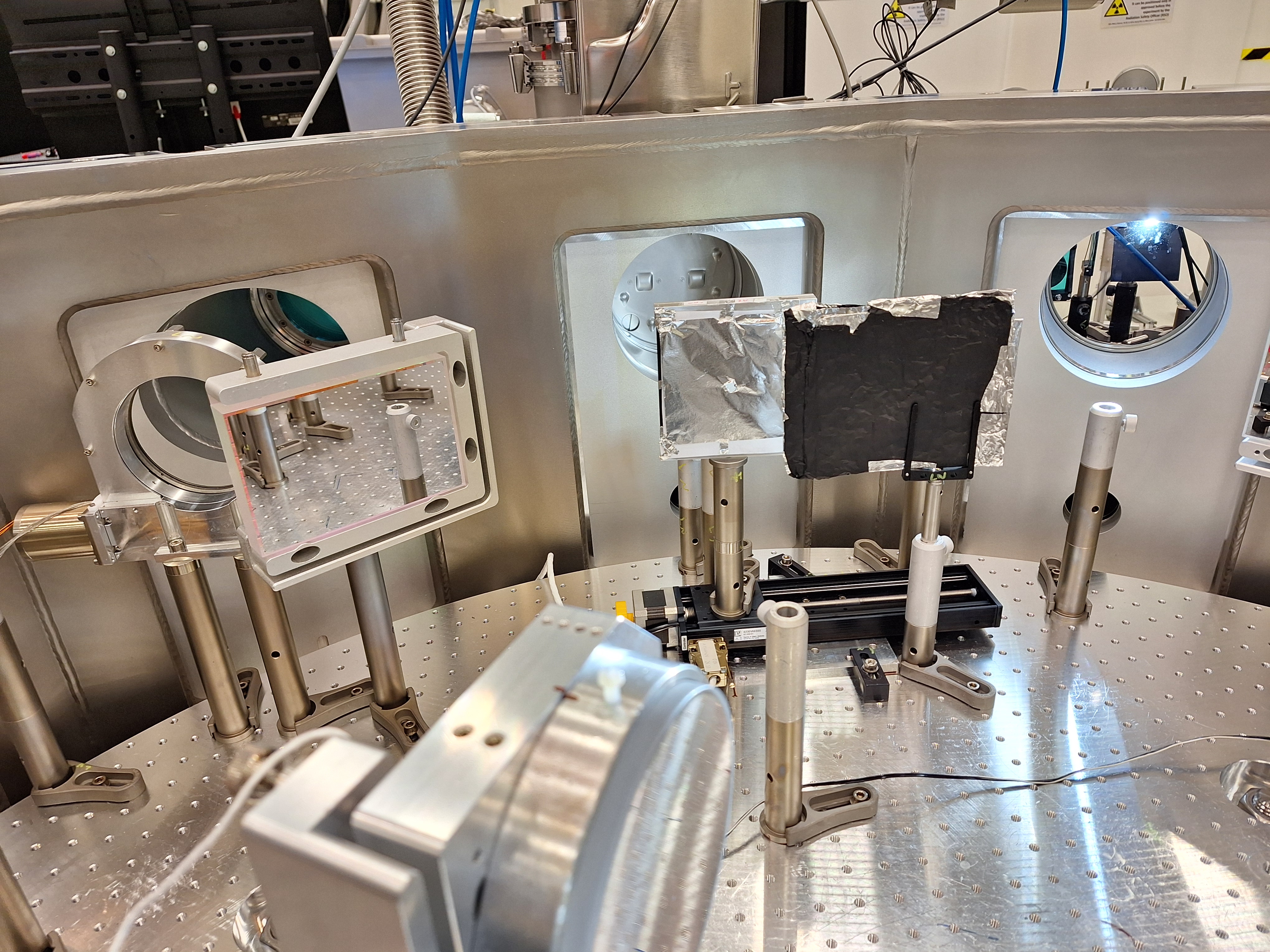 Scintillation detectors
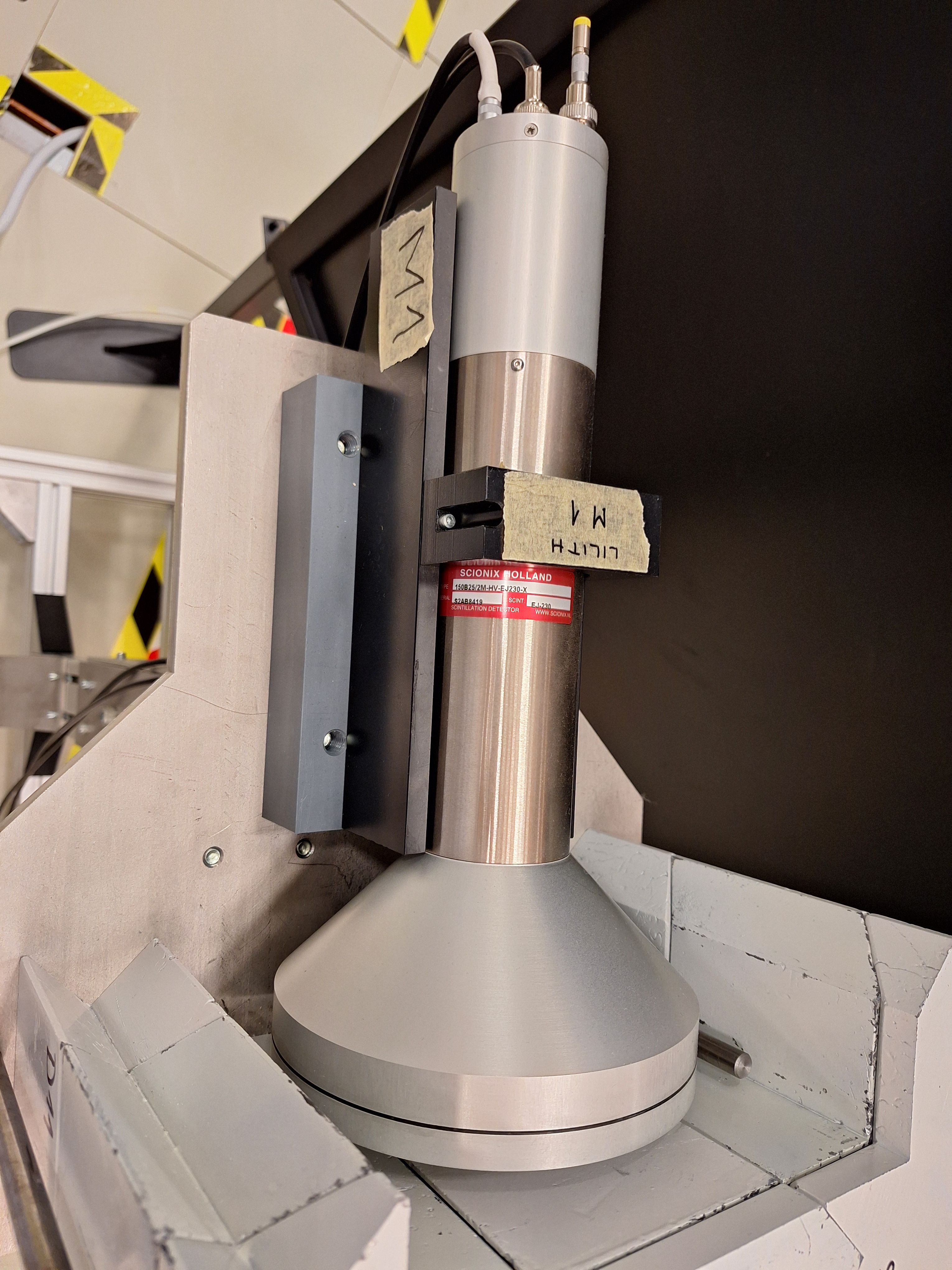 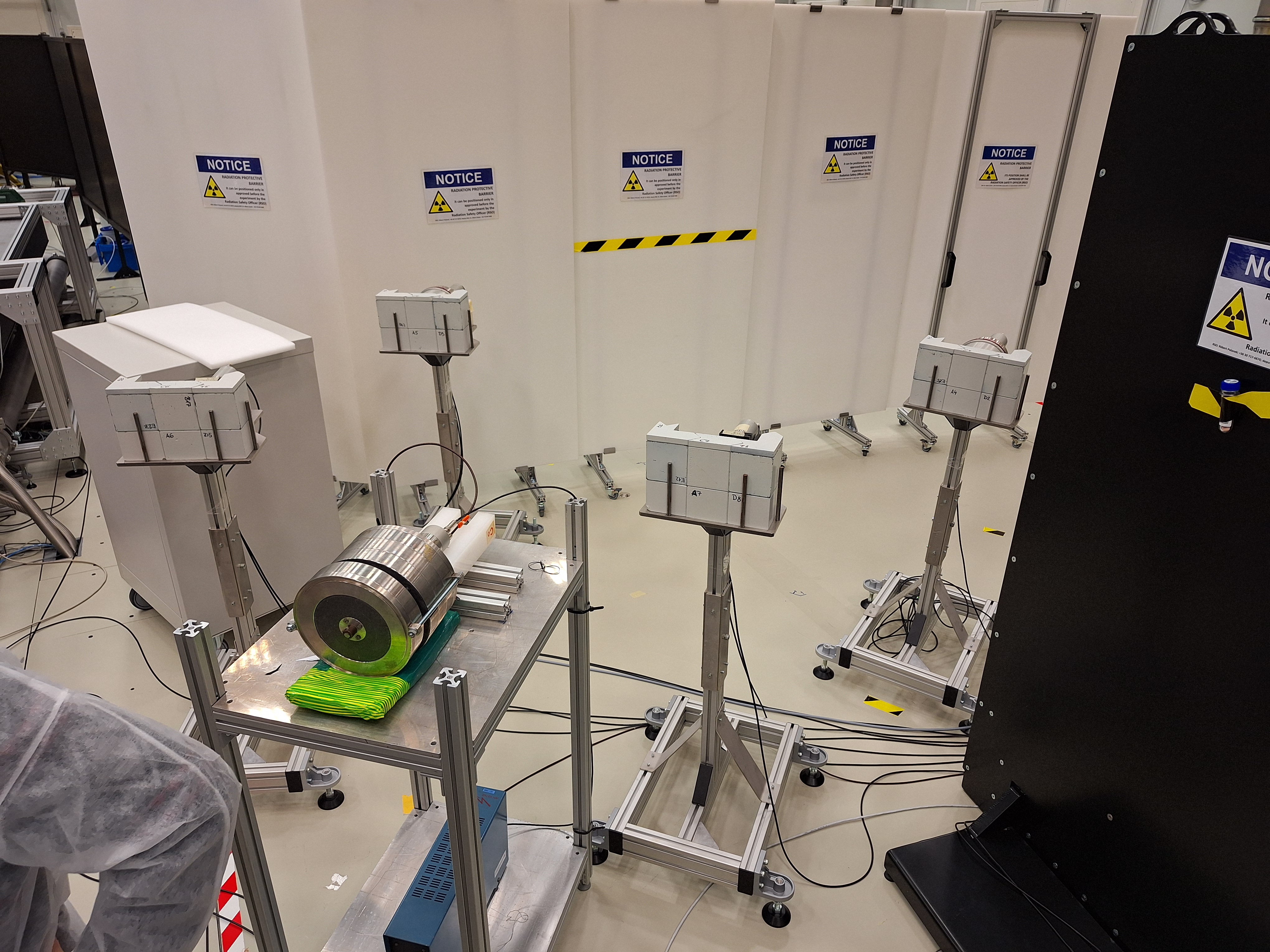 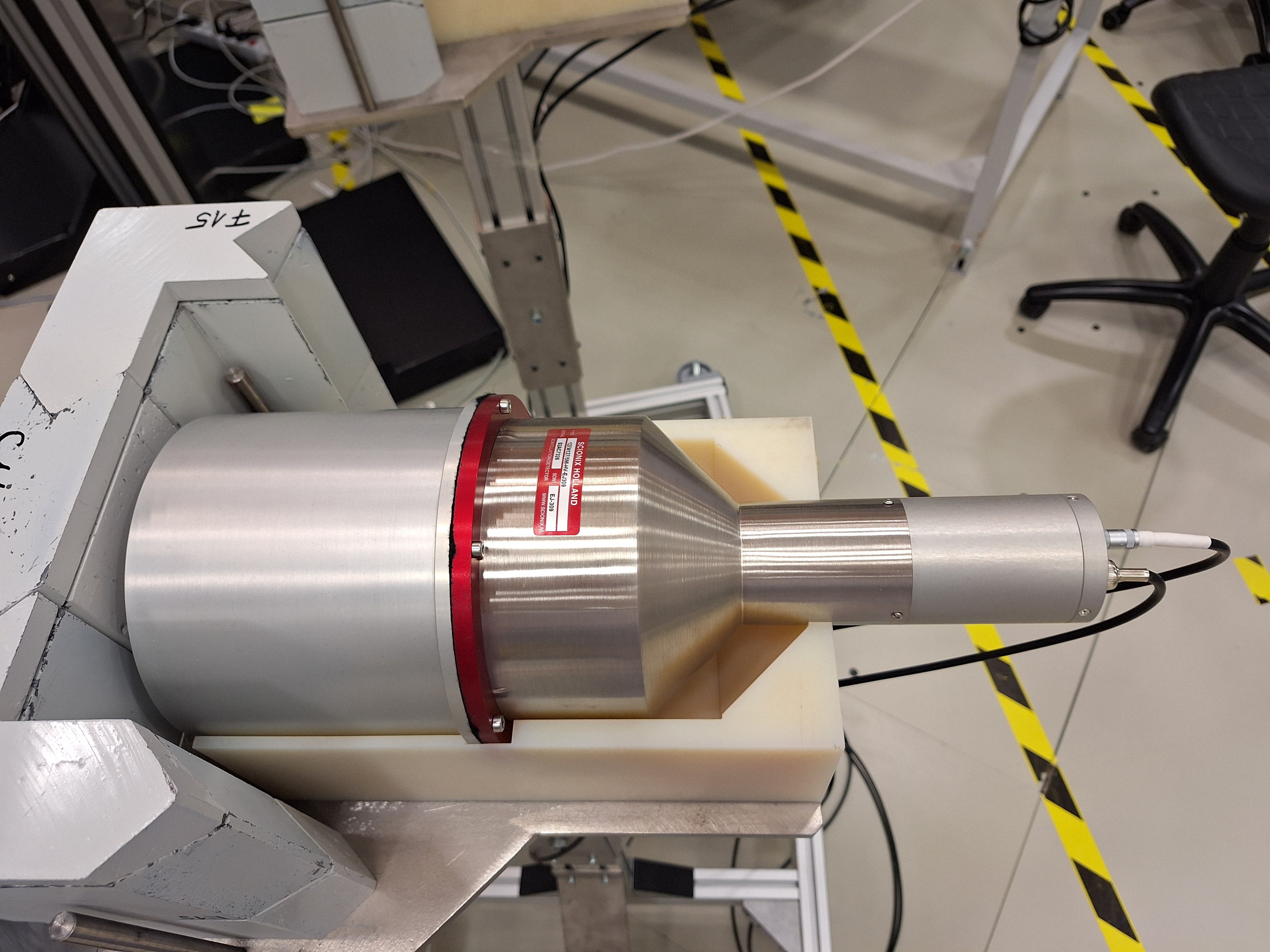 Results
Thomson parabola spectra
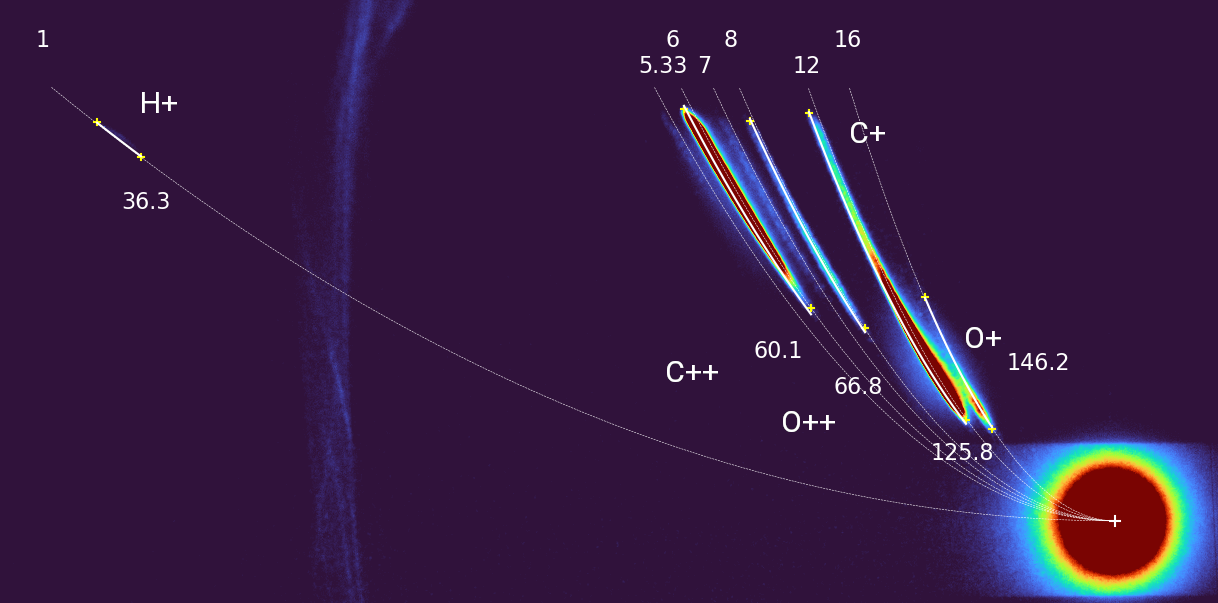 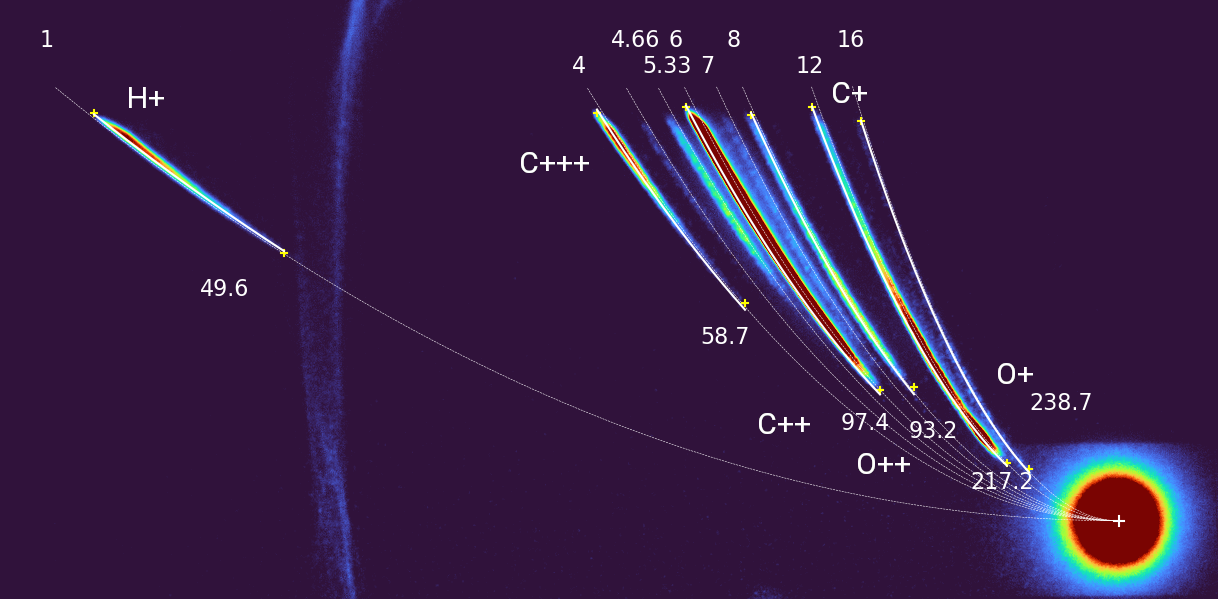 UDMA without gold                                                         with gold
Energy distributions
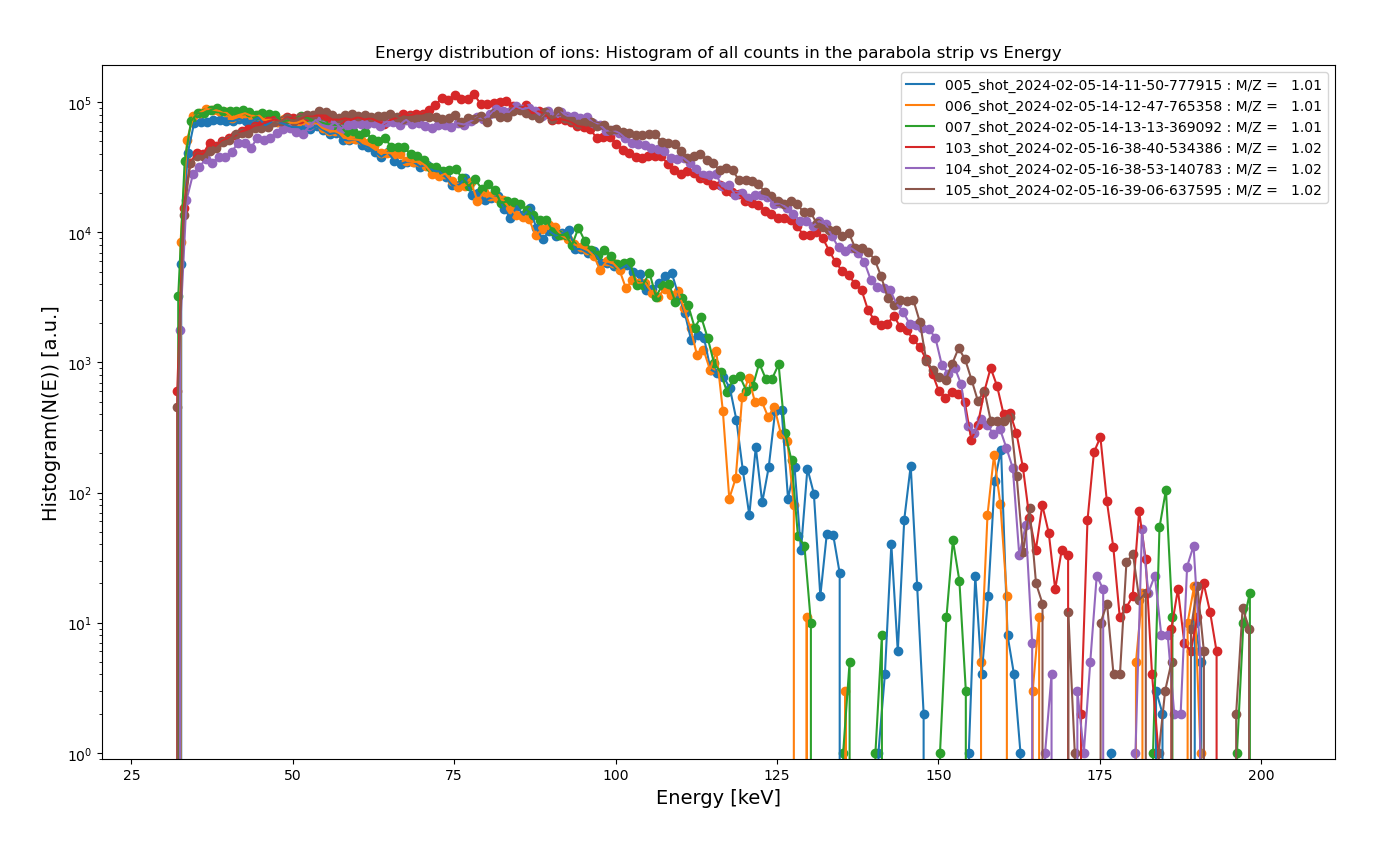 D+ ions obtained from deuterated samples
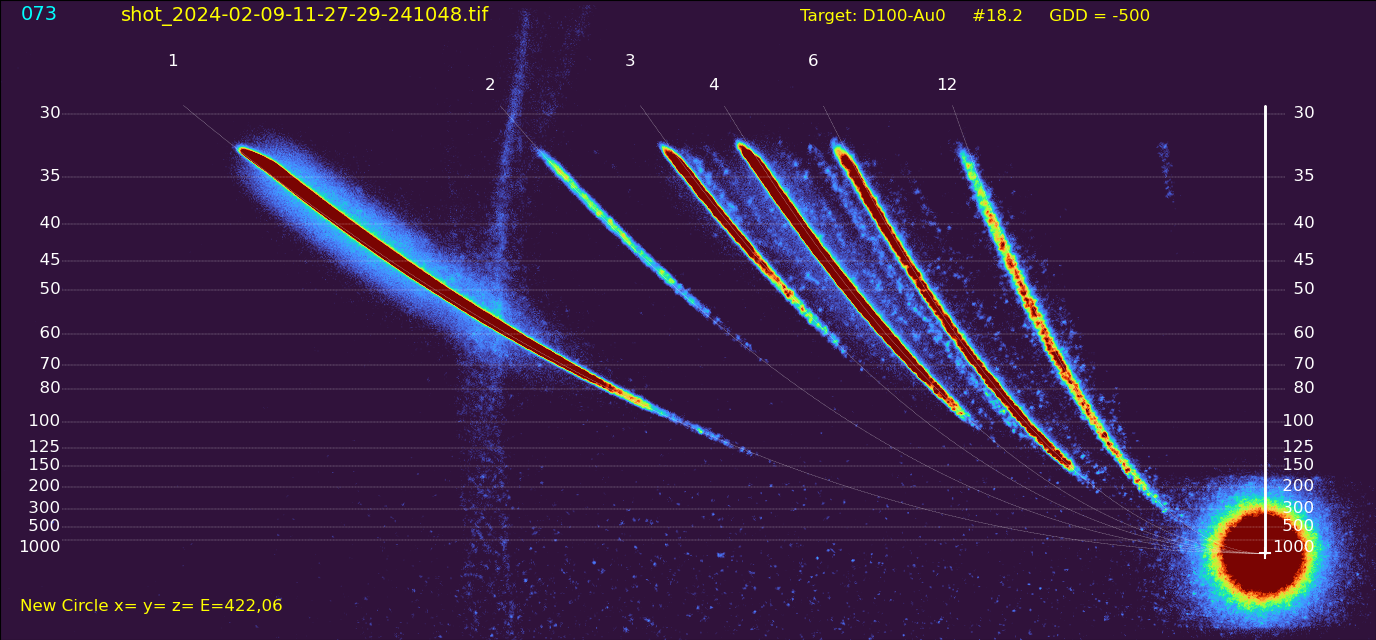 TPS signals at different pulse durations
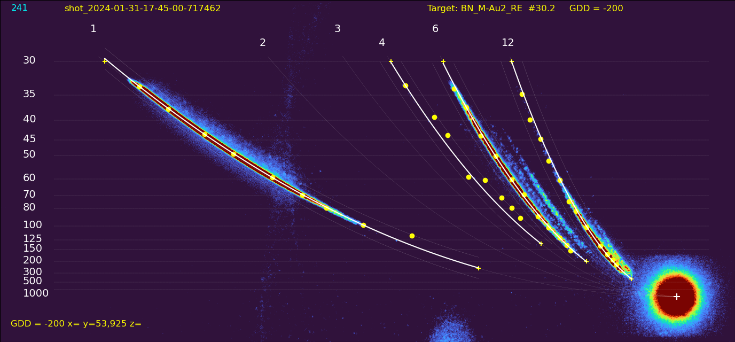 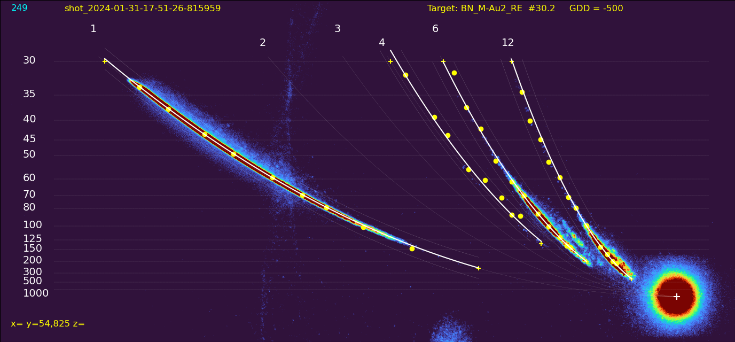 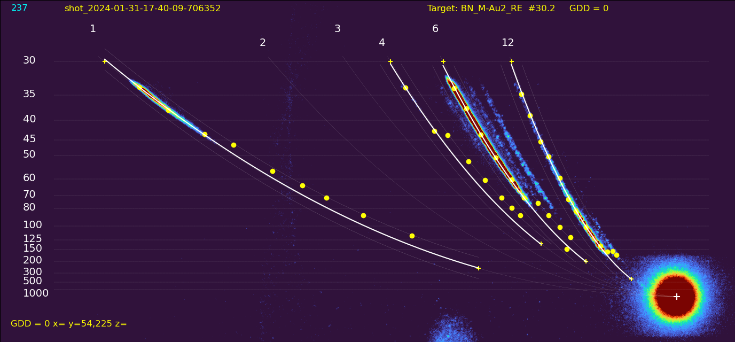 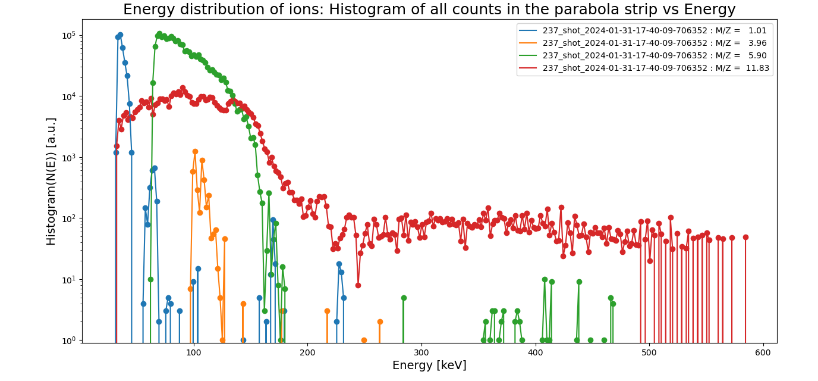 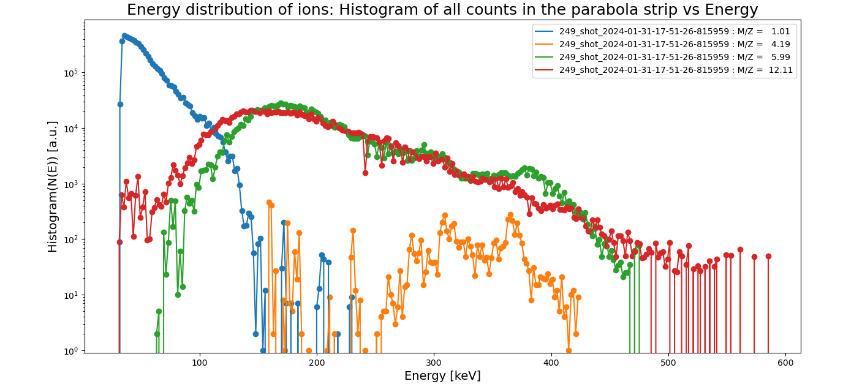 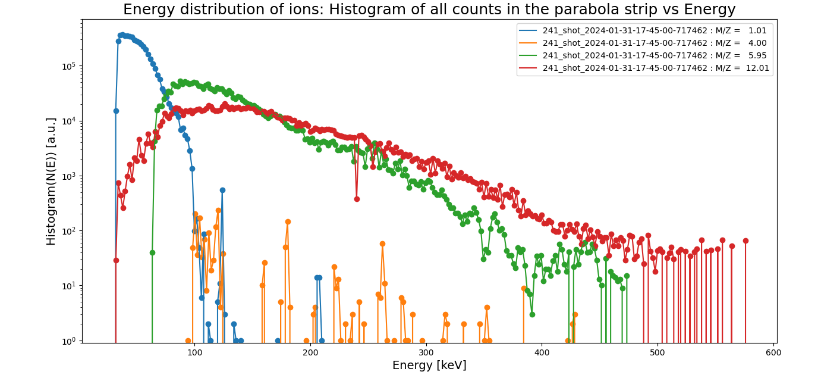 12 fs			       50 fs                                        120 fs
Some CR-39 trace detector results
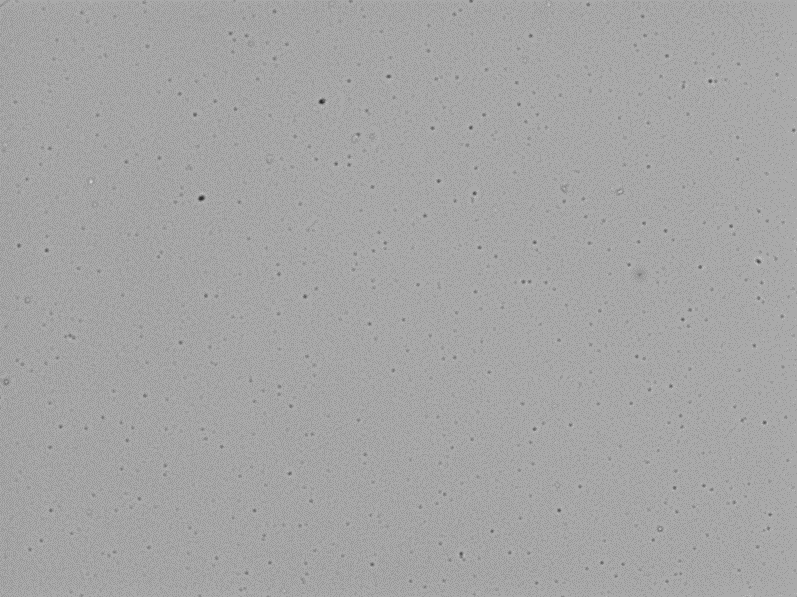 Trace size distribution in the unshielded area
Target was UDMA-BN
No gold
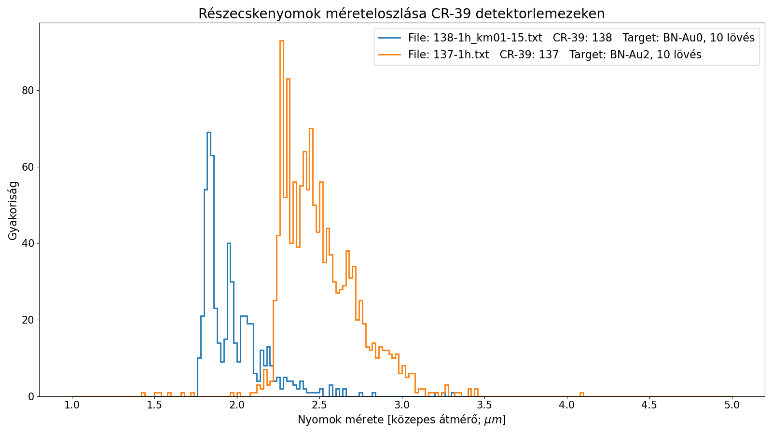 1 h etching
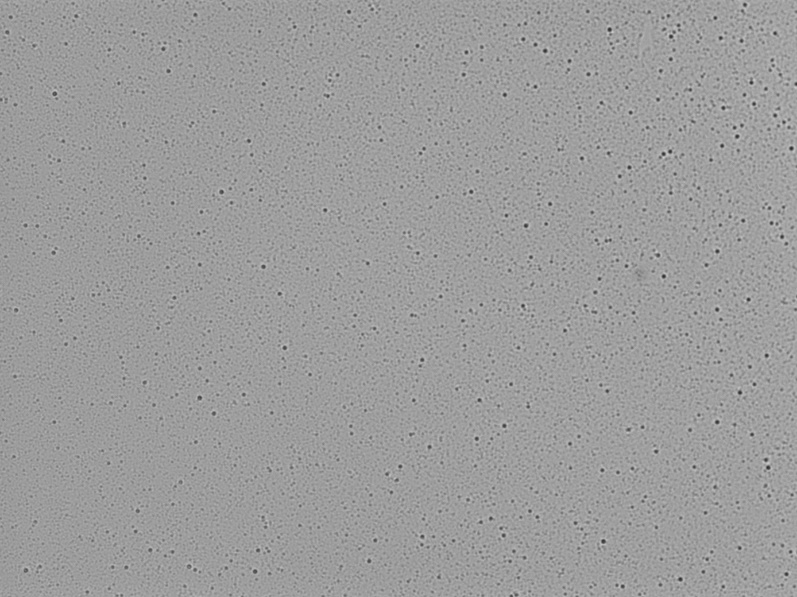 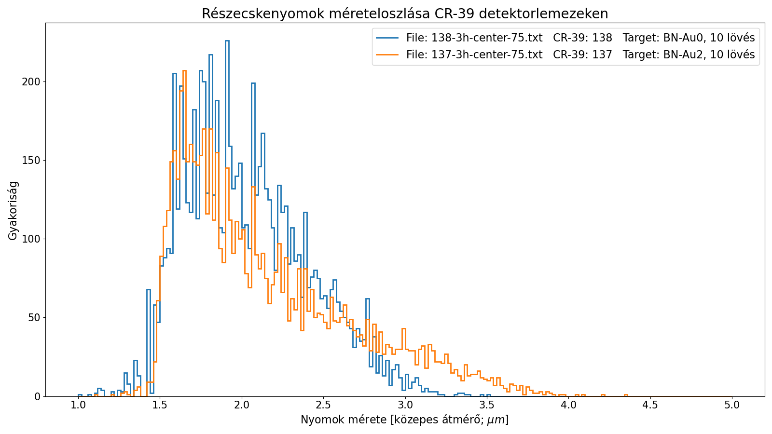 3 h etching
With gold
Traces in the shielded region, target: UDMA-D100 deuterated polymer

Exposed to 65 shots, including 12 fs and 120 fs pulses
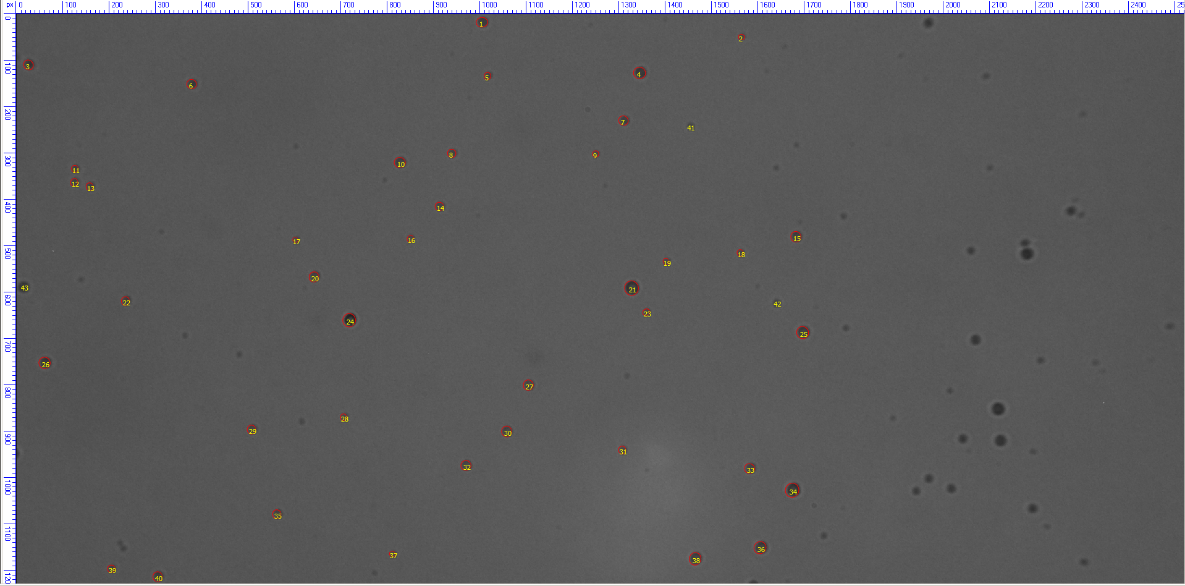 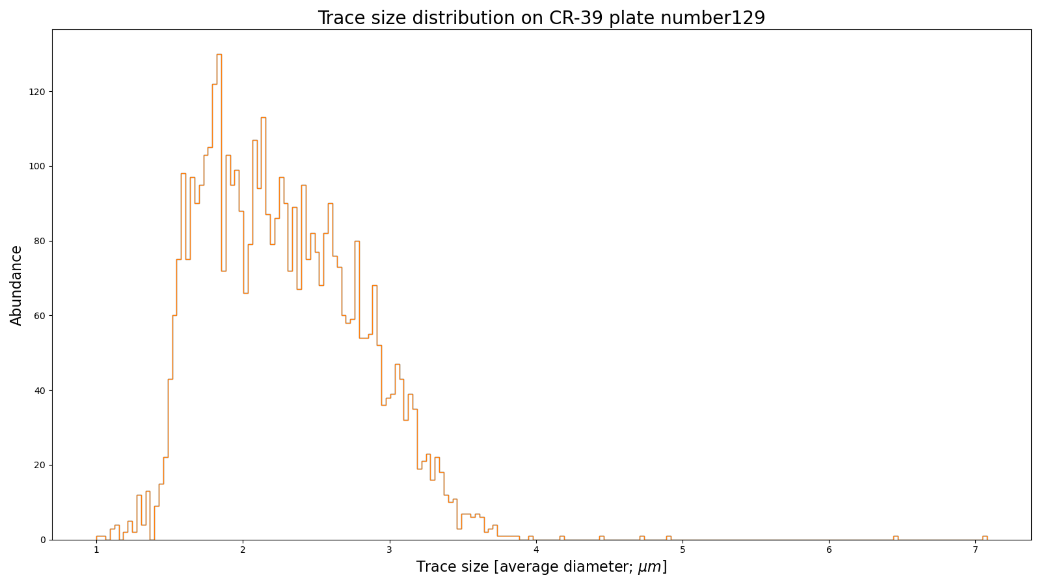 CR-39 plates evaluation with the help of Julianna Szabó from EK (Energy Research Centre).
Conclusions
Laser contrast is important, working on improving it in the WRCP laser lab
TPS data analysis is ongoing, results are preliminary
Promising TPS results can be seen with higher energy ions detected with gold nanorods
Also promising CR-39 particle traces seen, but calibration is needed for all kinds of particles and energy ranges
Nuclear detector data still under evaluation, but photon signals were definitely larger for targets with gold nanorods
Sample surface positioning is critical
Future plans for experiments at ELI-ALPS

Find methods to manufacture targets with very good flatness
Find methods to position the sample surface exactly in the focus
Make sure the orientation is also correct and reproducible
Use thin targets (<~ 1 μm)
In the case of thick targets, leave it on the substrate